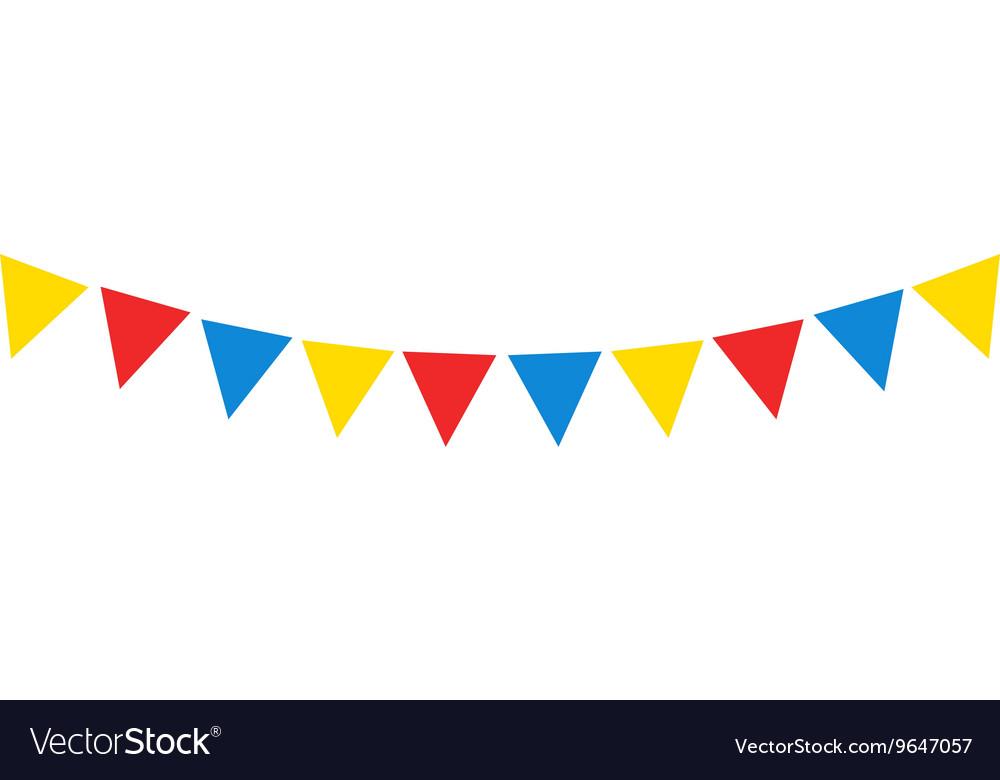 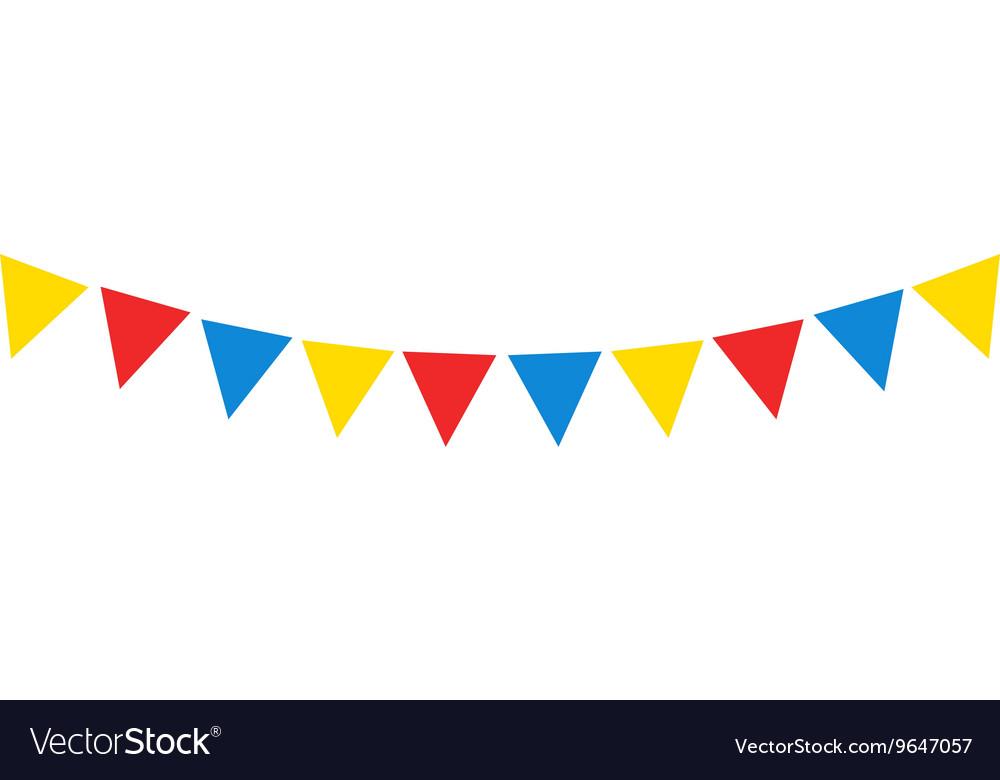 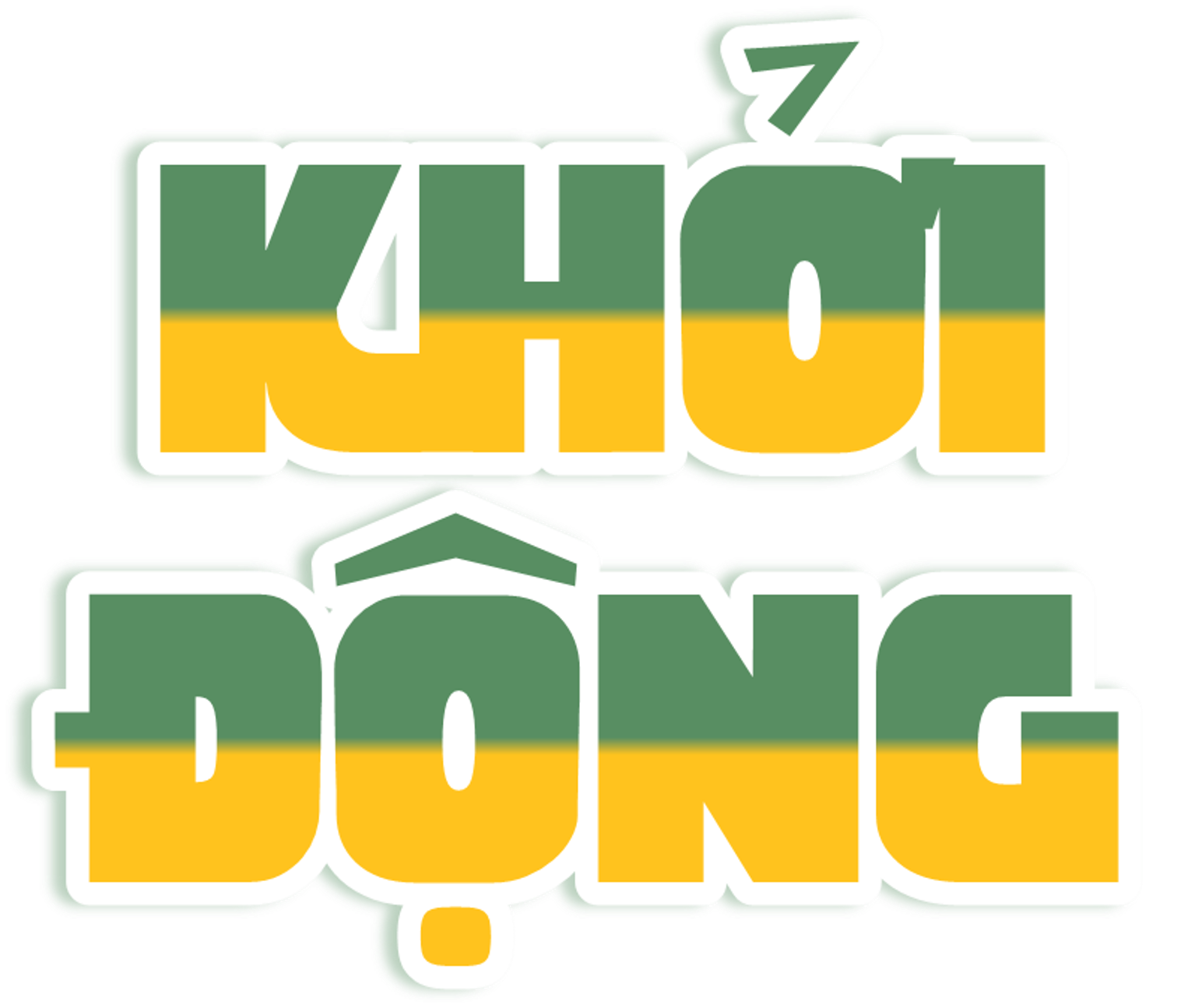 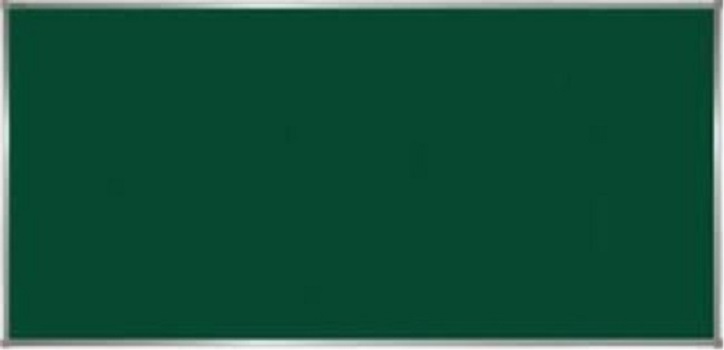 “Hàng xóm, láng giềng
Tối lửa tắt đèn có nhau”
Nêu ý nghĩa của câu tục ngữ trên.
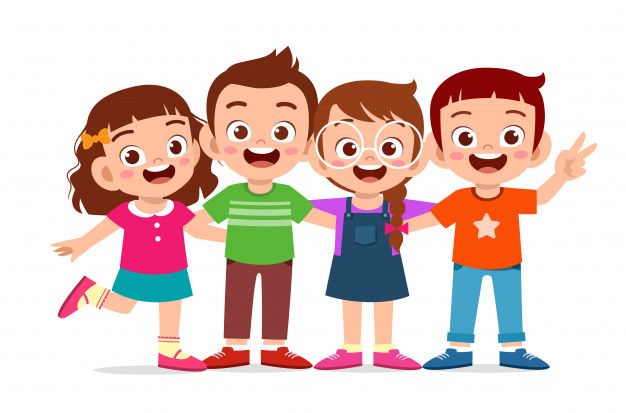 Mỗi người nên xây dựng mối quan hệ vui vẻ, hòa đồng với hàng xóm xung quanh. Hàng xóm láng giềng là người thân cận, có thể giúp đỡ ngày trong lúc ta gặp hoạn nạn, khó khăn
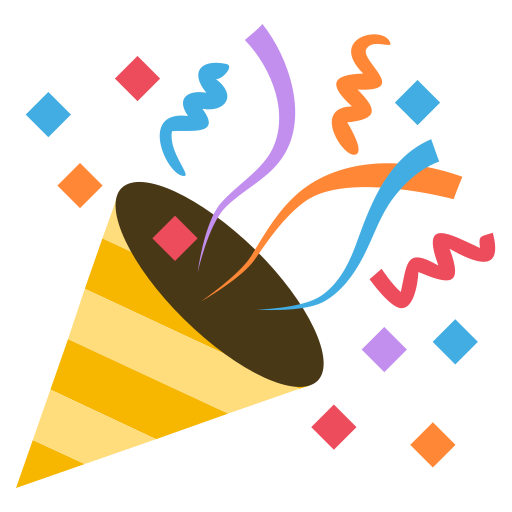 Thứ ........ ngày ....... tháng ...... năm ….
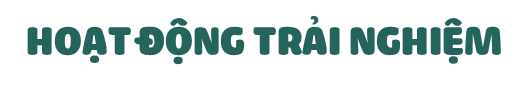 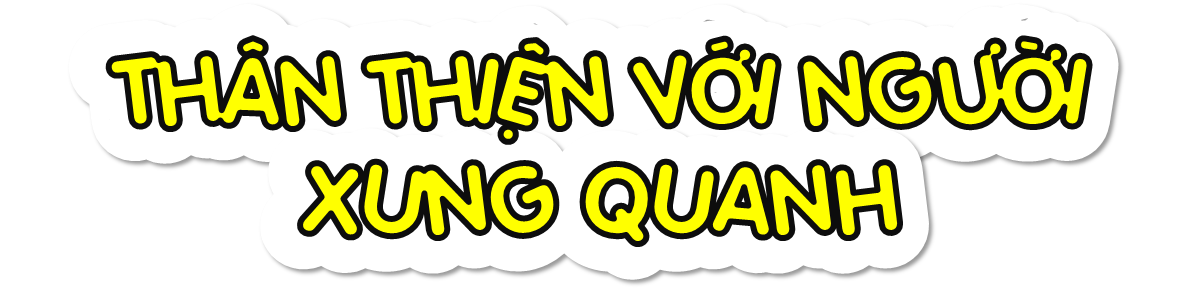 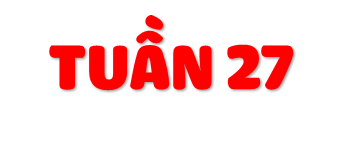 [Speaker Notes: Việc xây dựng, thiết lập mối quan hệ thân thiện với những người xung quanh là rất cần thiết bởi chúng ta không sống một mình, chúng ta sống trong một cộng đồng với rất nhiều người xung quanh. Chúng ta cùng tìm hiểu chủ đề: Thân thiện với người xung quanh]
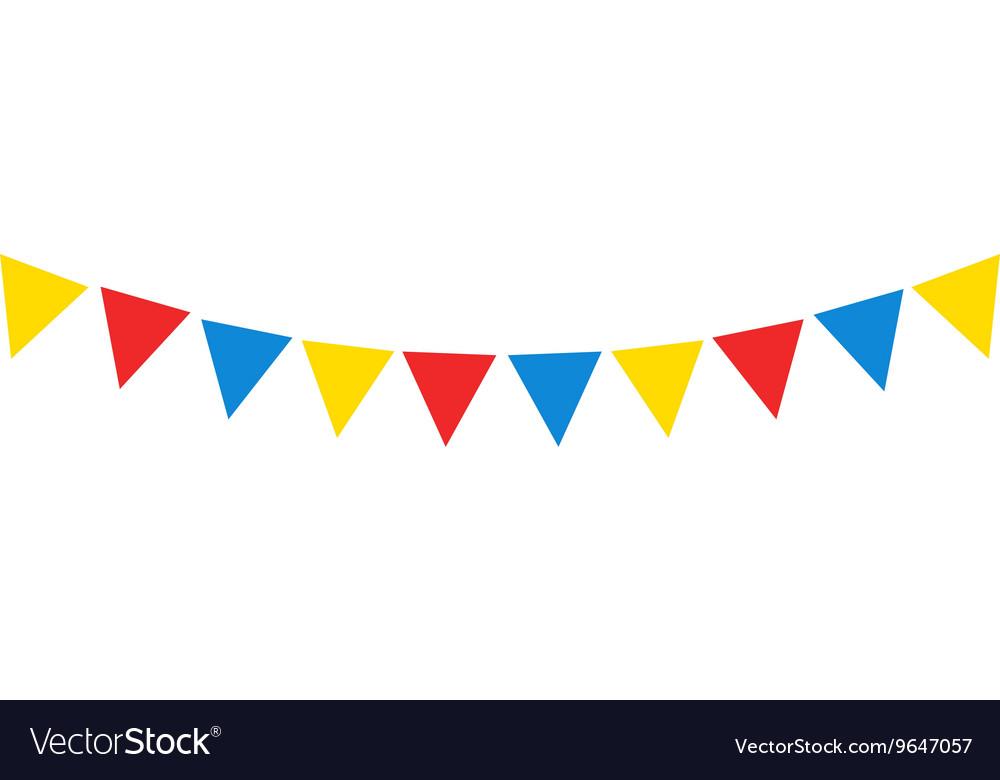 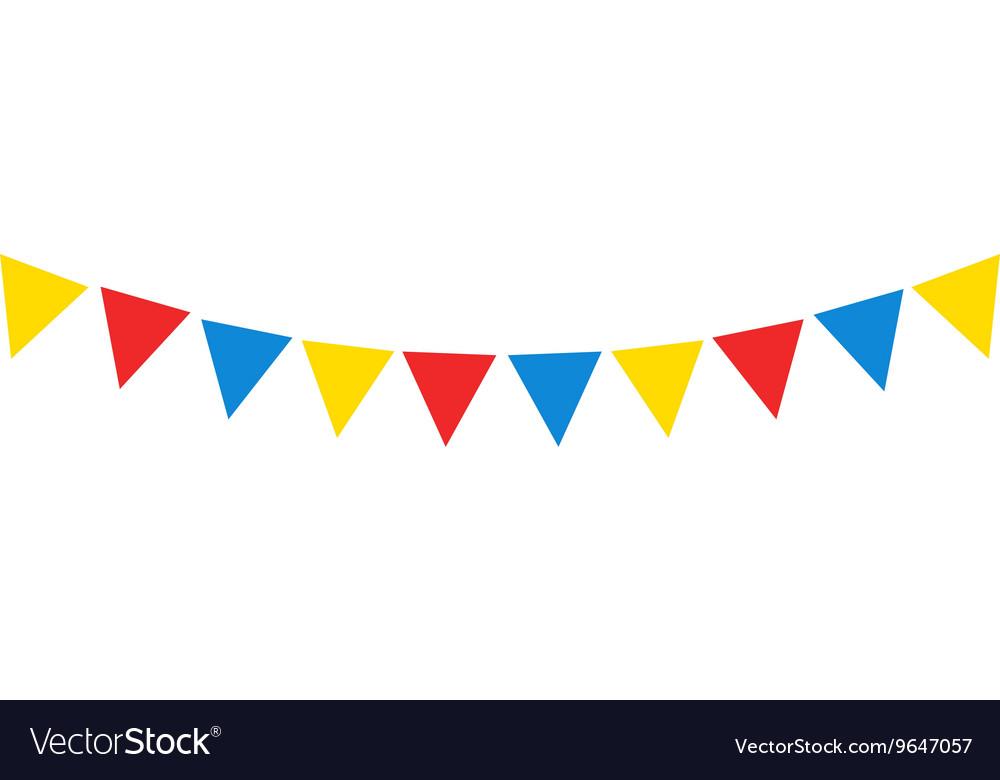 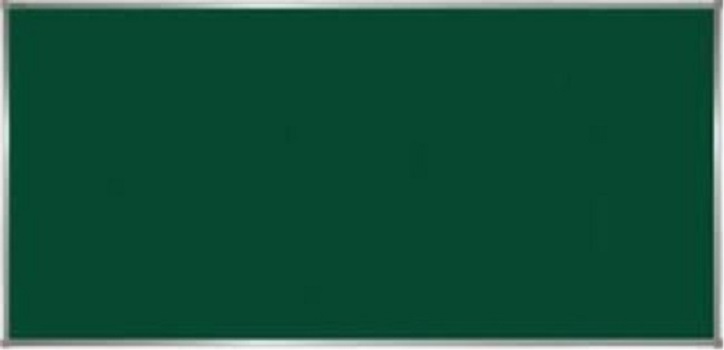 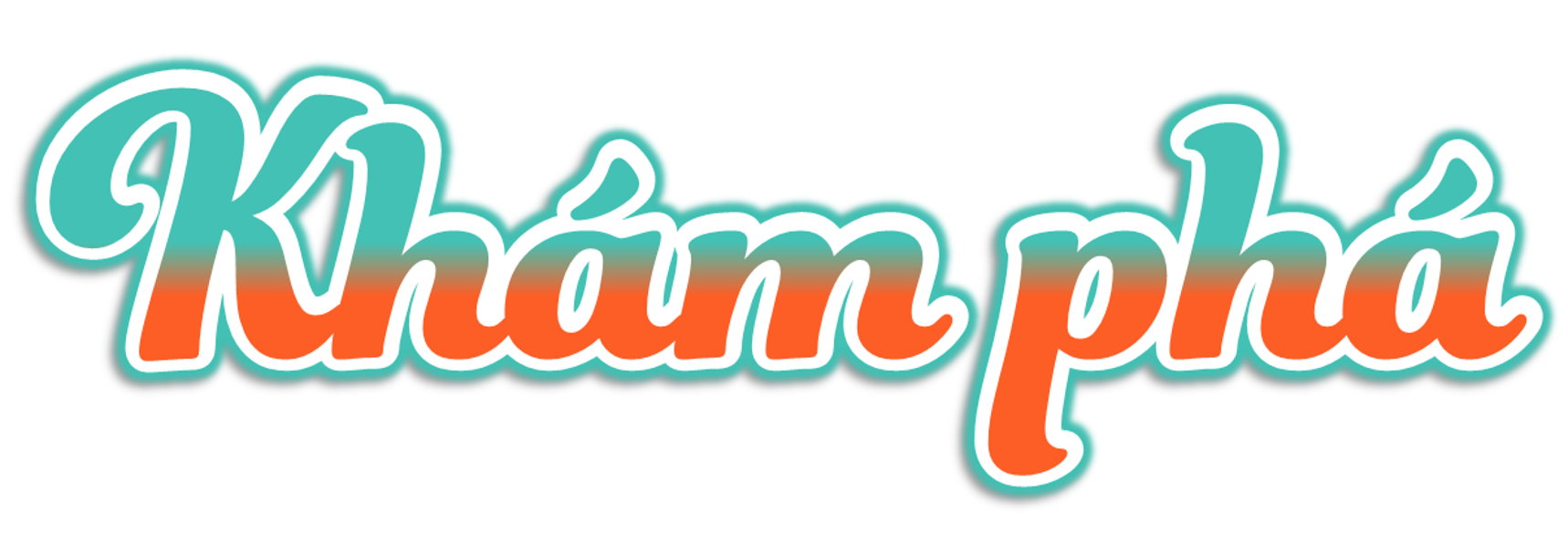 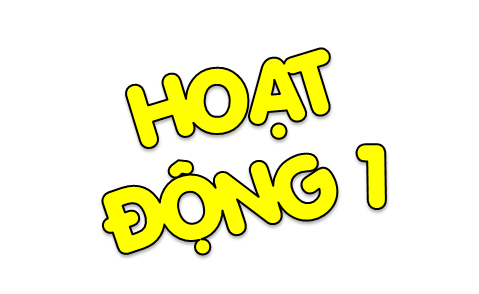 Nhận diện về mối quan hệ thân thiện với những người xung quanh
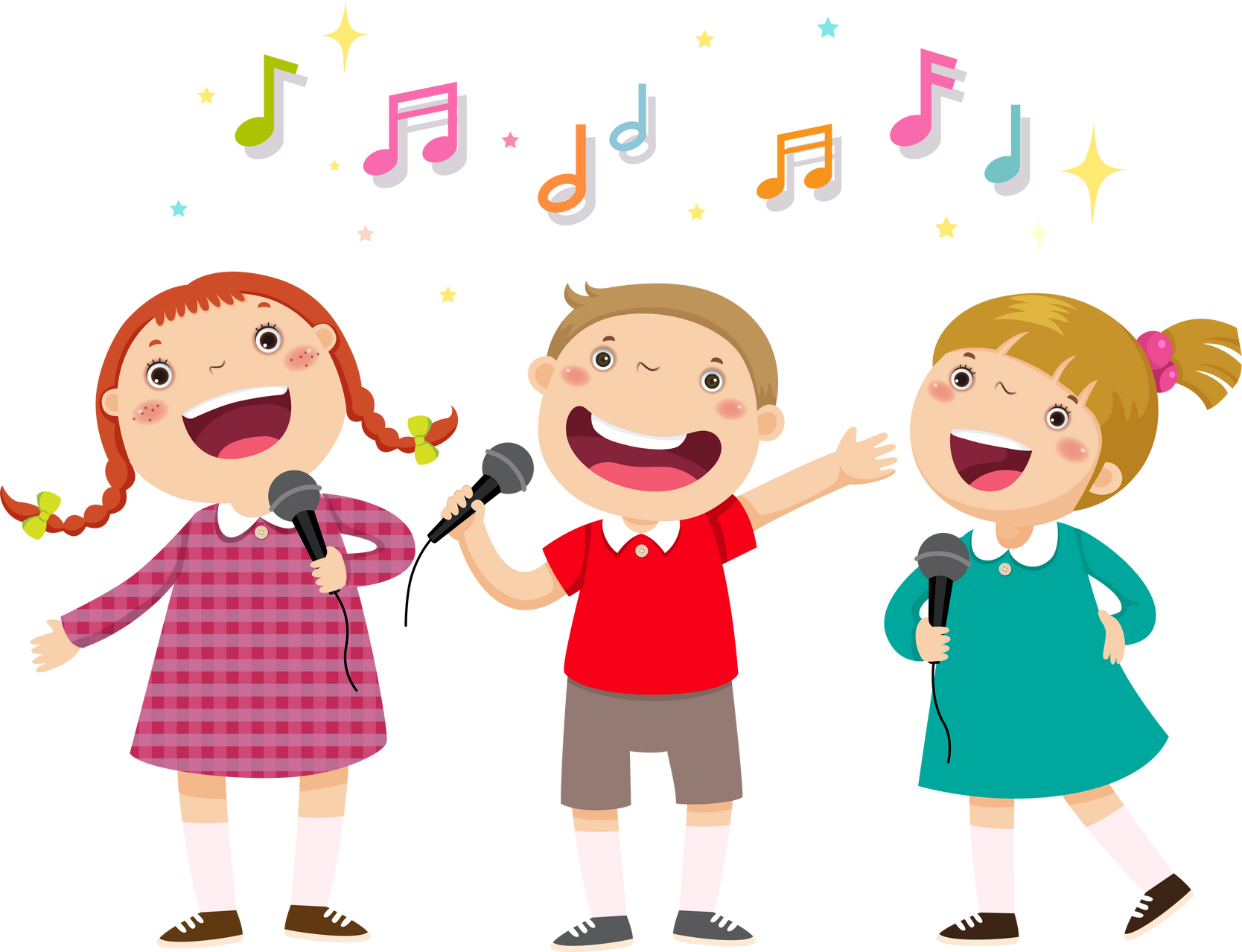 [Speaker Notes: GV có thể tham khảo một số bài hát tri ân thầy cô như các slide sau]
Chia sẻ về mối quan hệ thân thiện của em với những người xung quanh.
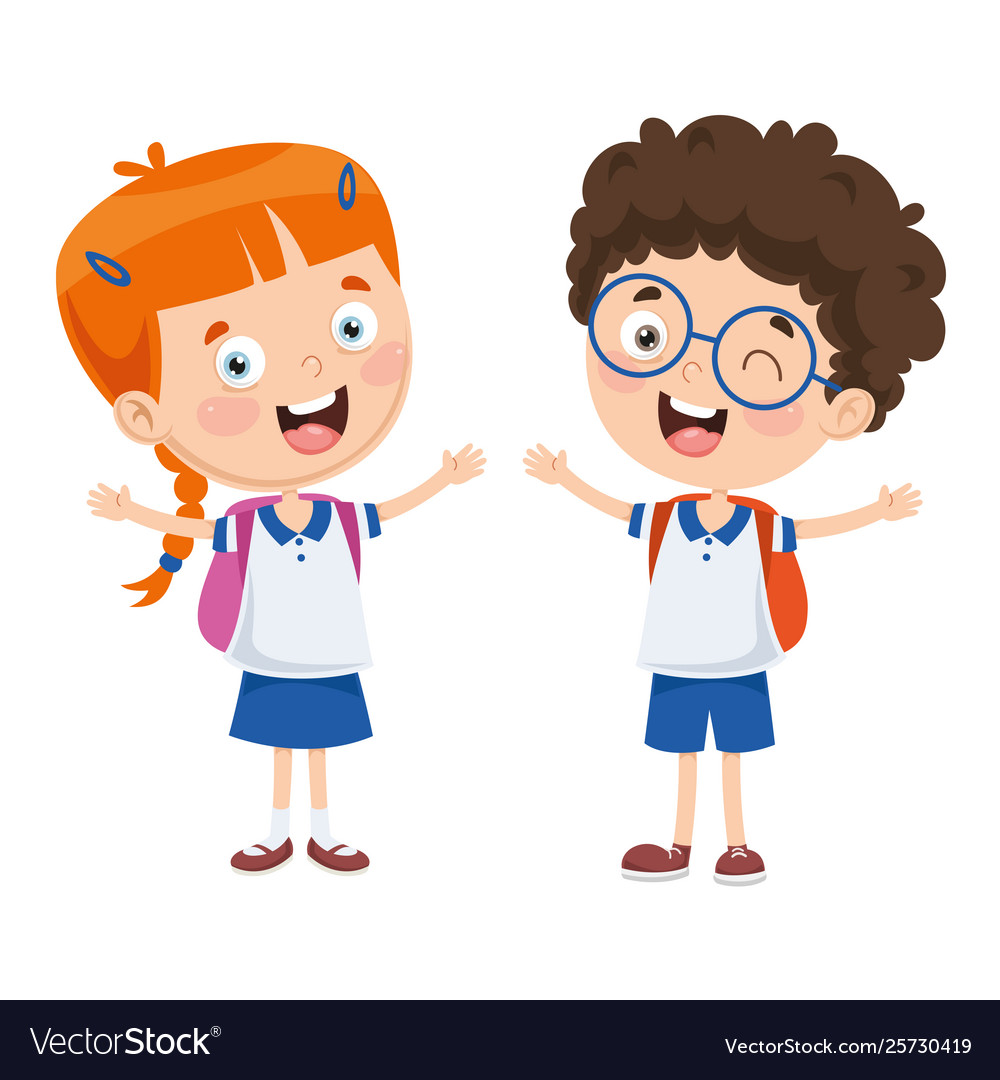 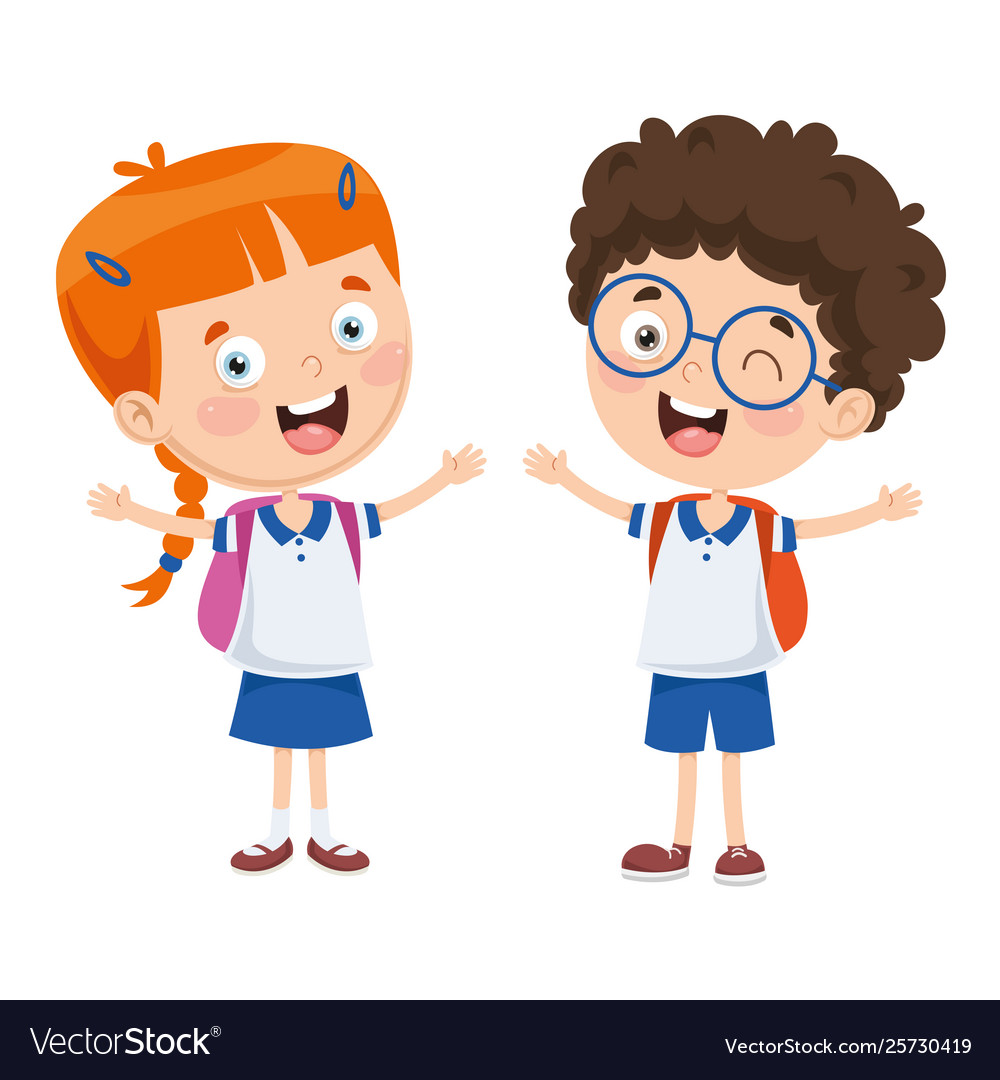 Gợi ý:
Với bạn bè cởi mở hòa đồng, sẵn sàng giúp đỡ bạn khi gặp khó khăn,…,
Với người thân cần phải ngoan ngoãn, quan tâm, chăm sóc
- Xác định những người em cần thiết lập mối quan hệ thân thiện.
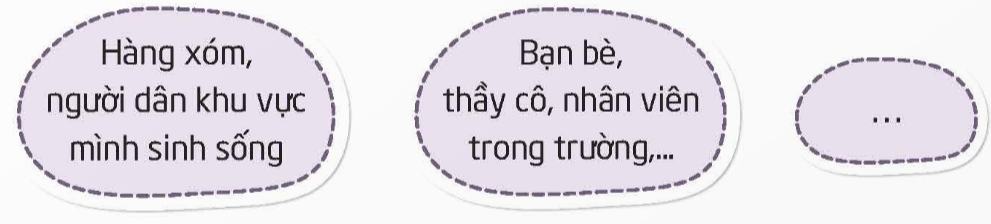 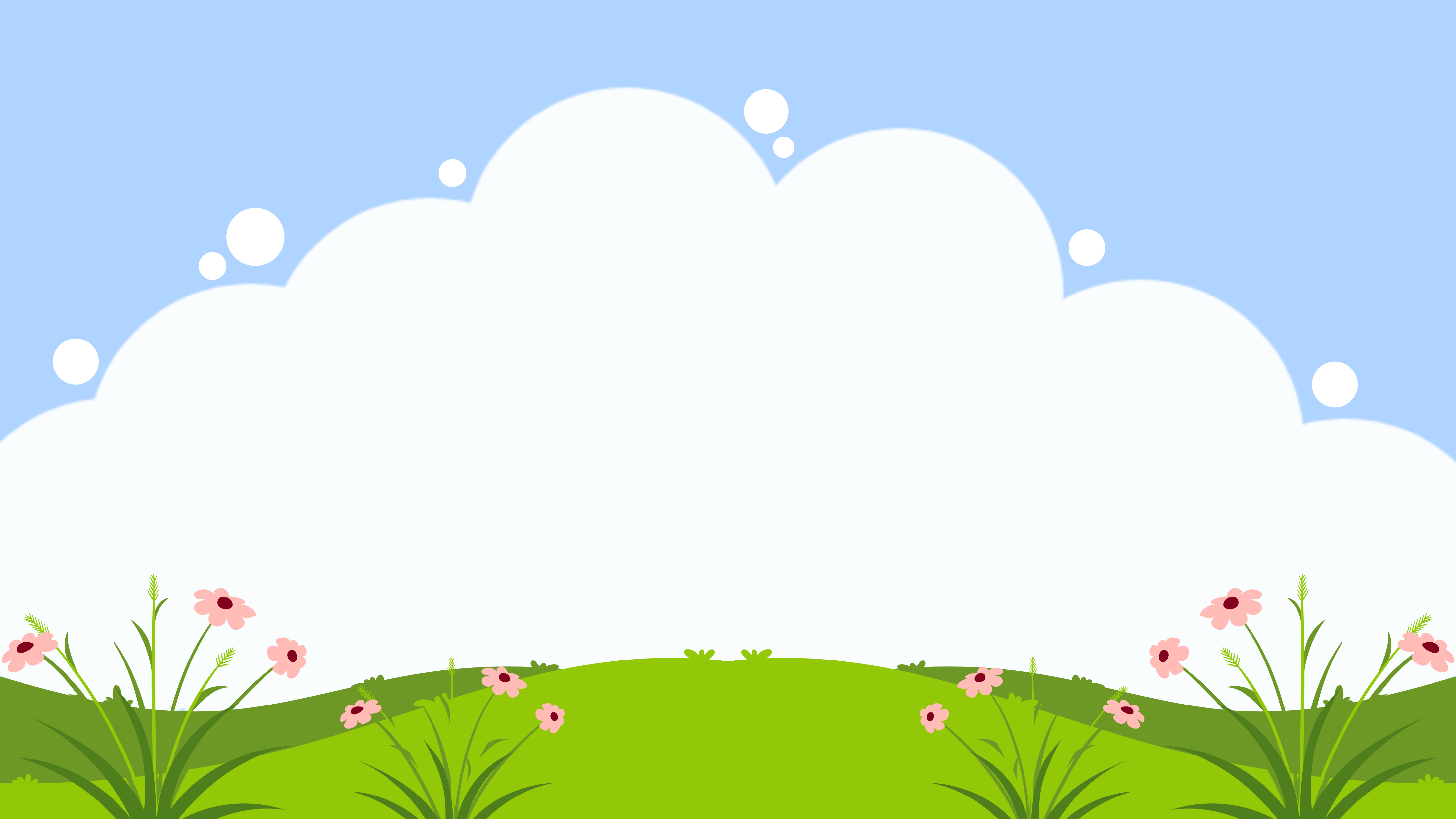 Những người em cần thiết lập quan hệ thân thiện: Làng xóm, người dân khu vực mình sinh sống, bạn bè, thầy cô, nhân viên trong trường,...
Thảo luận những việc nên làm để thiết lập quan hệ thân thiện với người xung quanh.
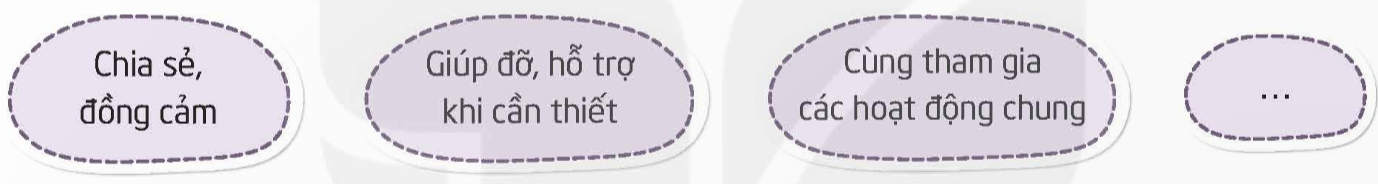 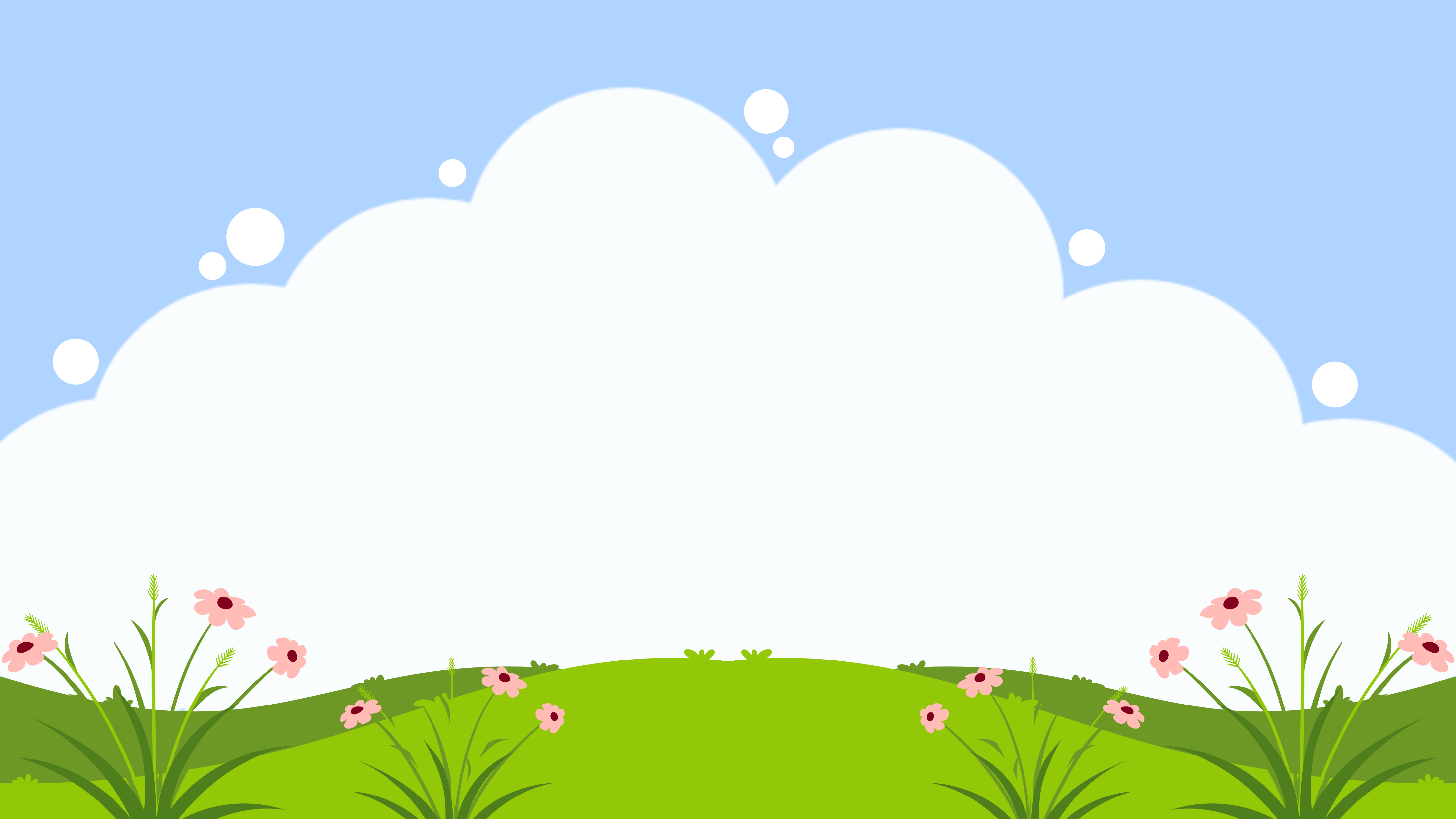 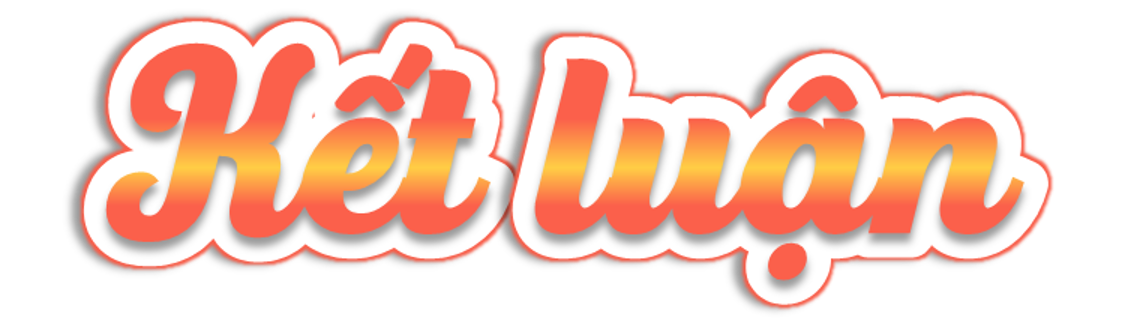 Để thiết lập mối quan hệ thân thiện với những người xung quanh, mỗi người nên tham gia vào những hoạt động chung, thực hiện những việc làm thể hiện sự đồng cảm, chia sẻ, quan tâm, giúp đỡ, hỗ trợ nhau khi cần thiết,... Và để làm được điều đó, chúng ta cần luôn luôn quan sát, trò chuyện để biết về hoàn cảnh, thói quen, sở thích của những người xung quanh mình.
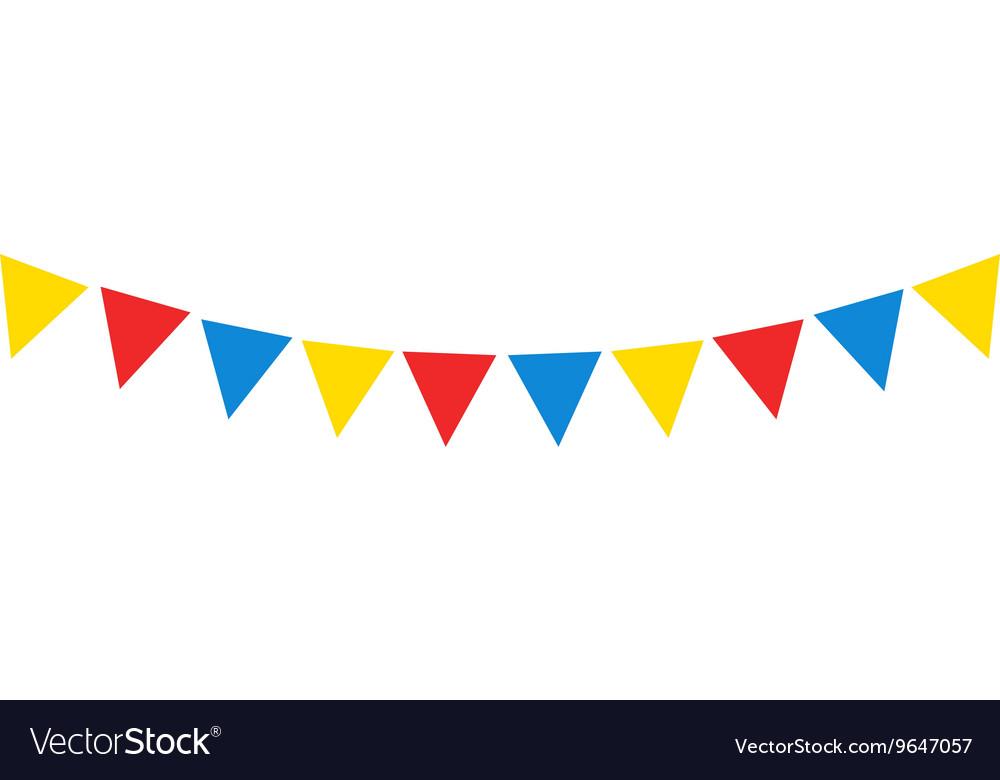 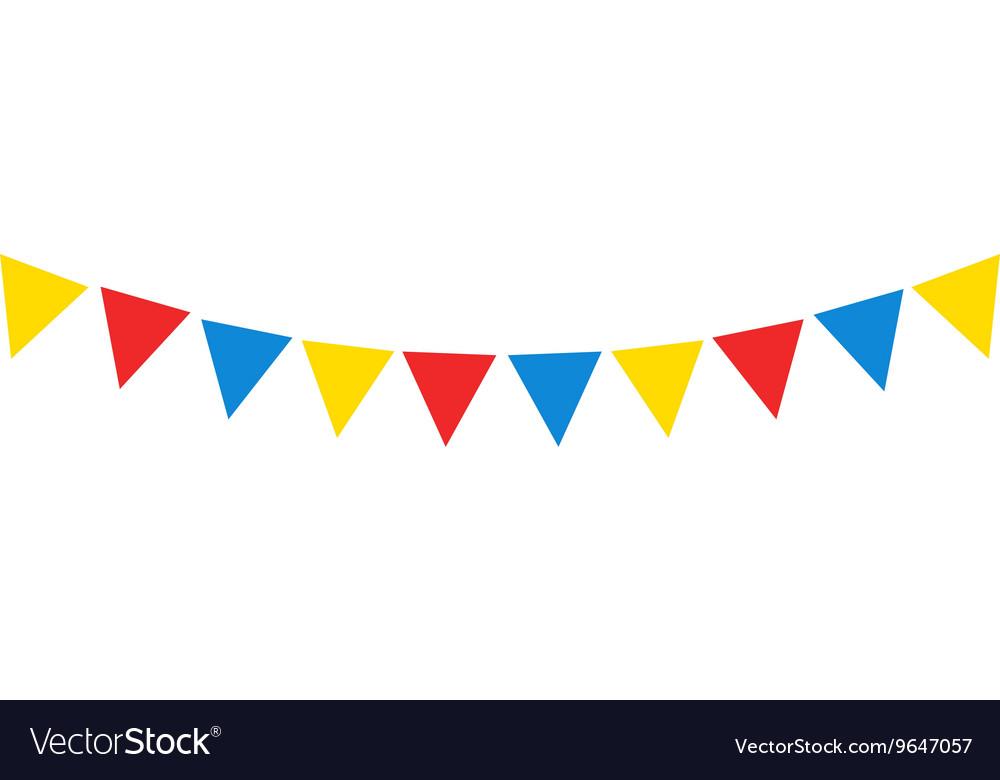 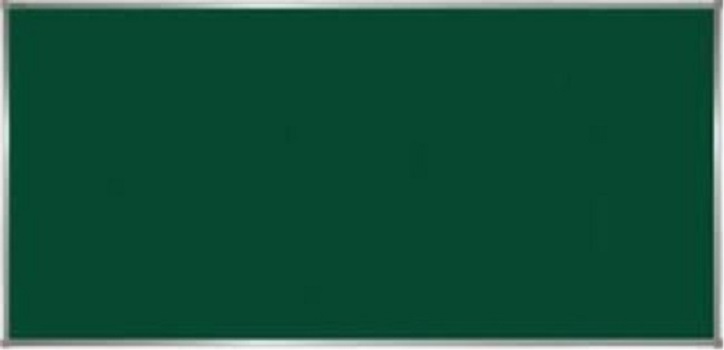 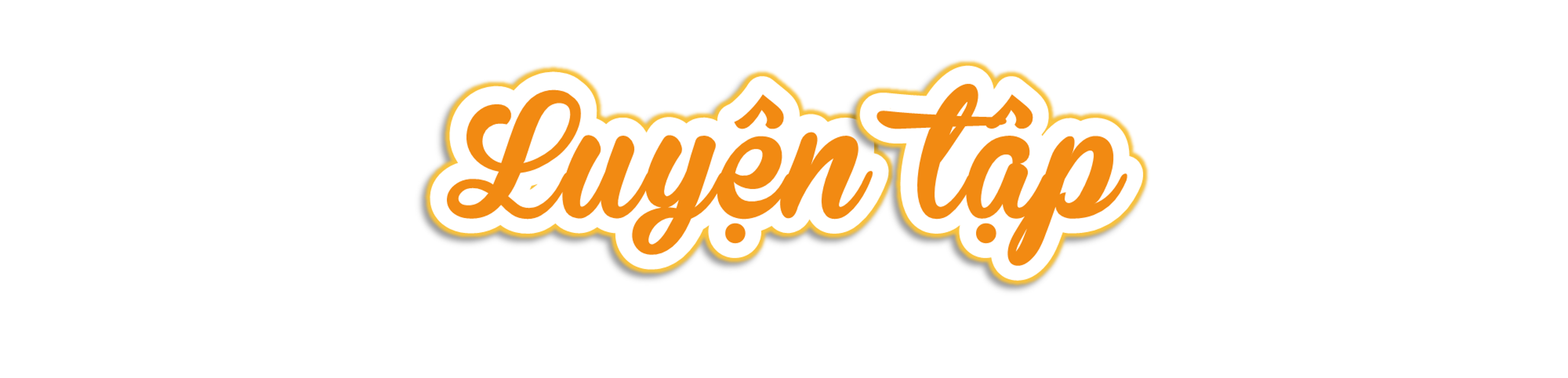 Hoạt động 2:
Thực hành thiết lập quan hệ thân thiện với những người xung quanh.
- Sắm vai thể hiện cách ứng xử phù hợp để thiết lập mối quan hệ thân thiện trong những tình huống dưới đây:
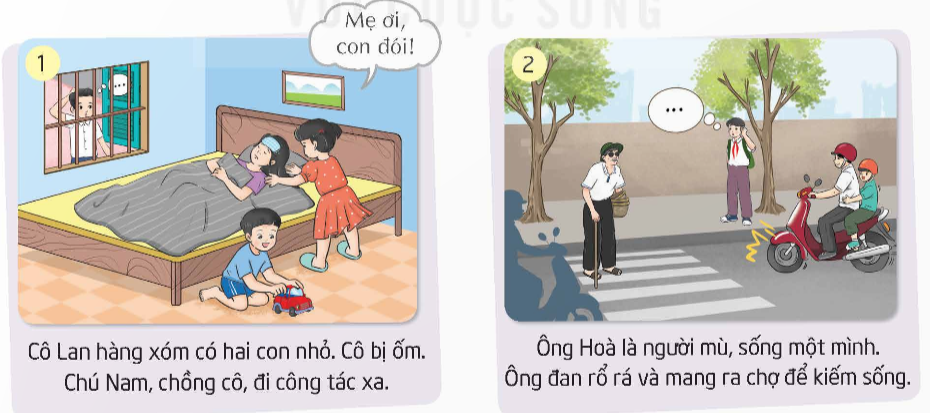 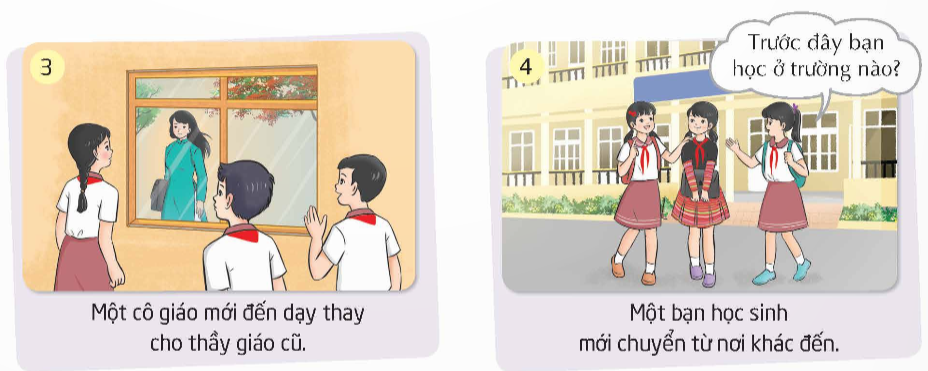 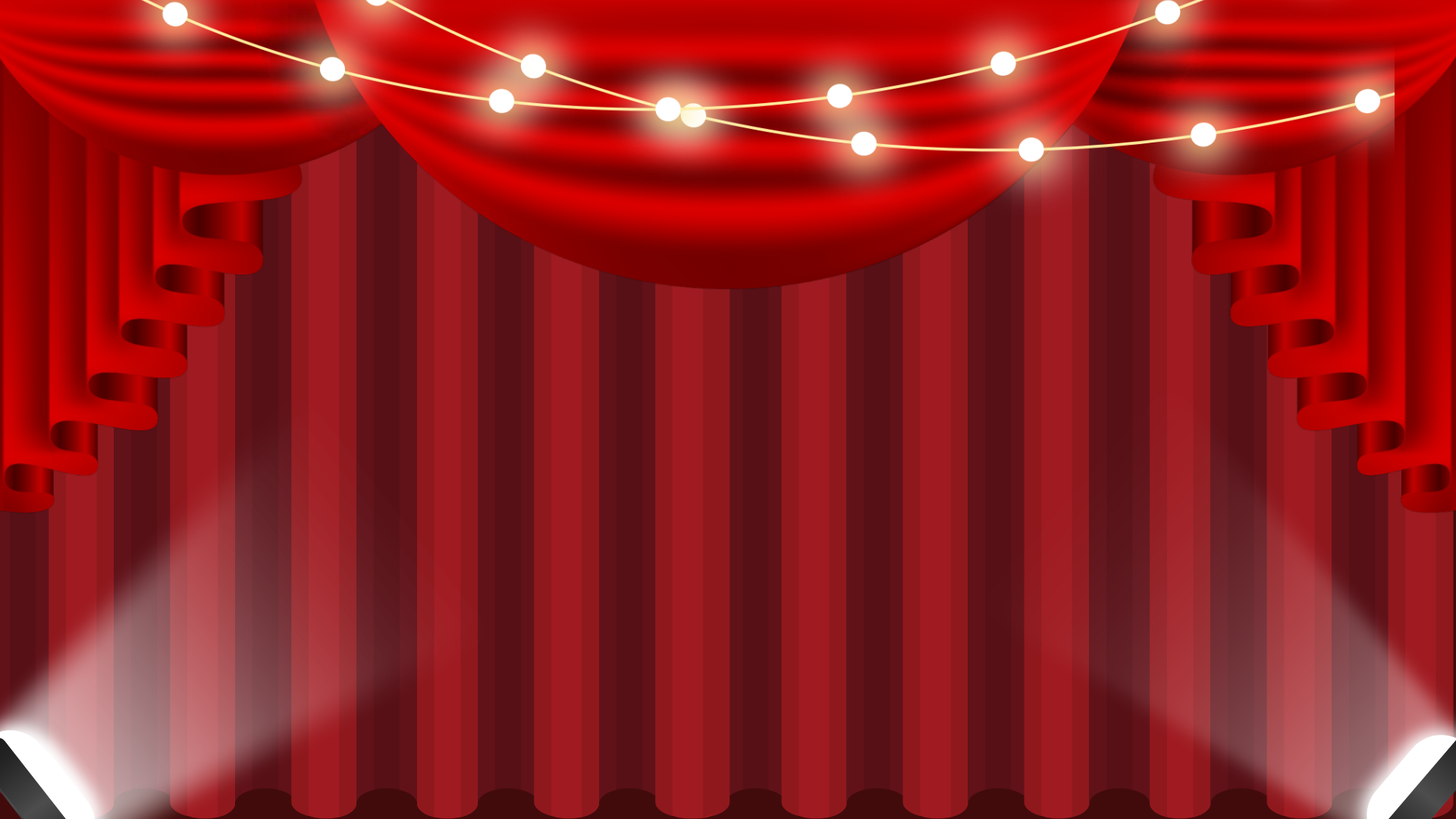 Diễn viên 
tài ba
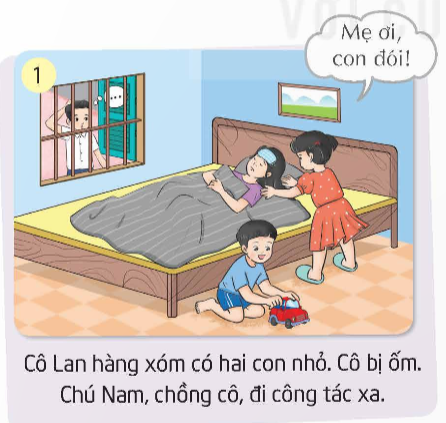 Nhờ người thân của mình qua để đưa cô tới bệnh viện khám, còn mình thì ở nhà trông các em giúp cô và nhờ người lớn đặt đồ ăn và gọi cho chồng cô để thông báo tình hình.
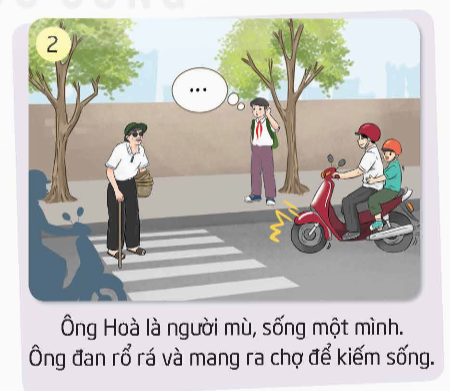 Giúp đỡ ông Hòa khi qua đường và kêu gọi mọi người mua ủng hộ ông.
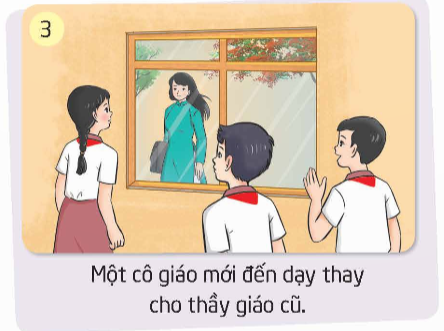 Thân thiện chào hỏi và làm quen với cô .
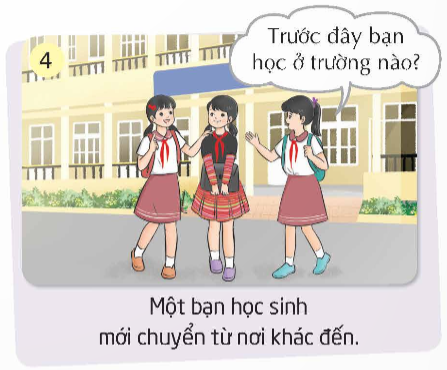 Làm quen với bạn, hòa đồng thân thiện và giúp đỡ bạn khi cần thiết.
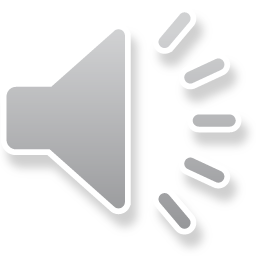 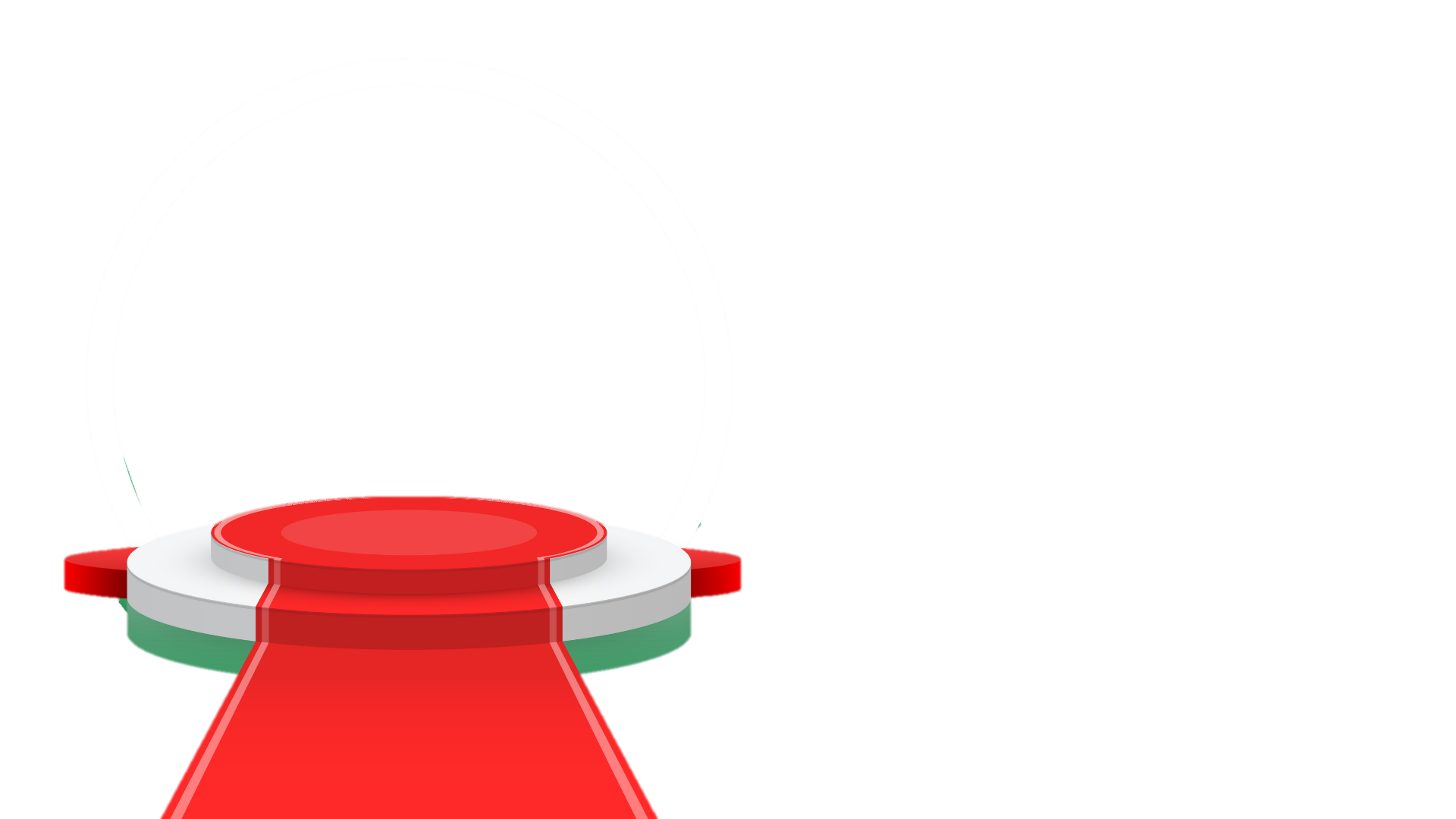 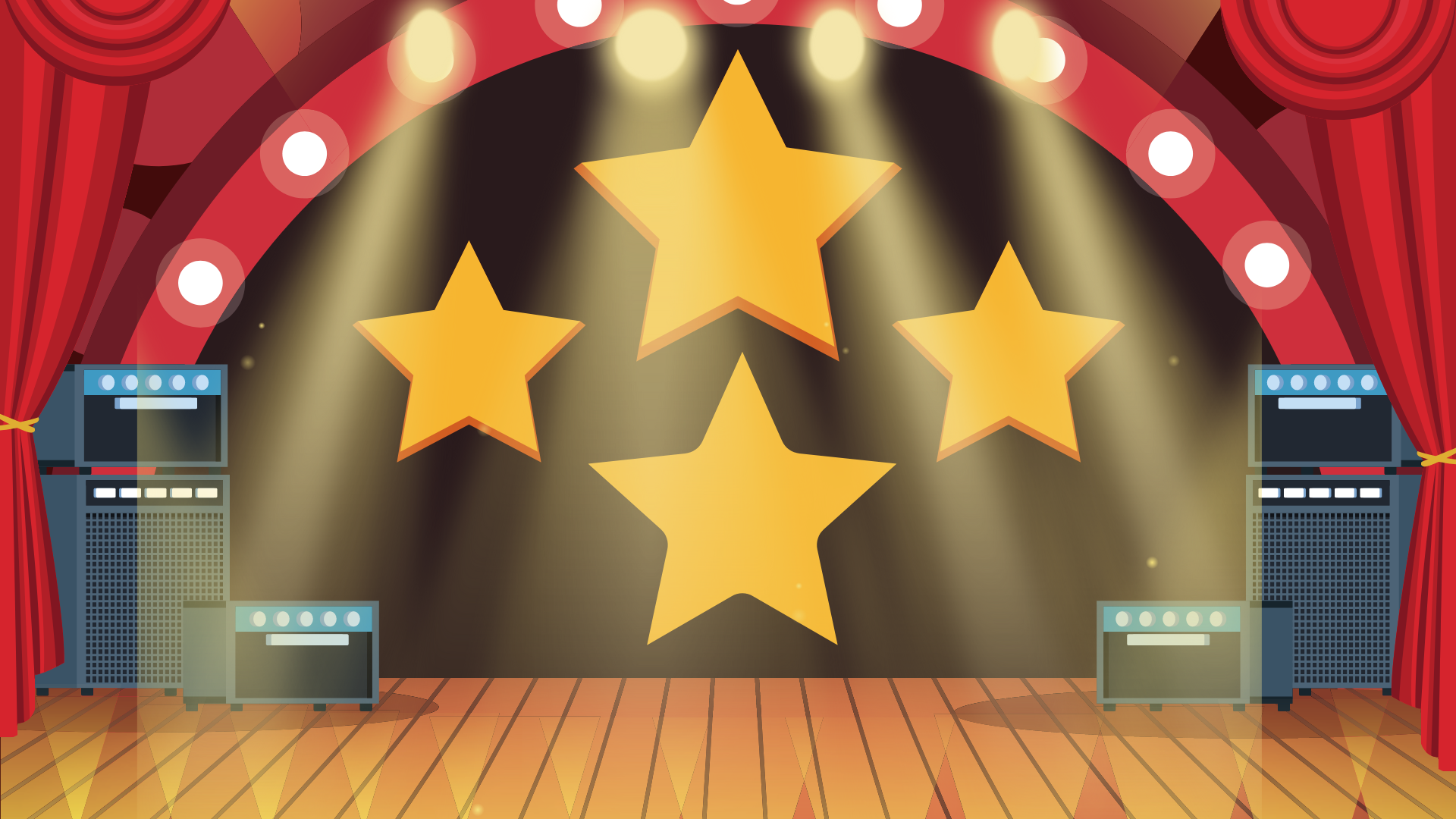 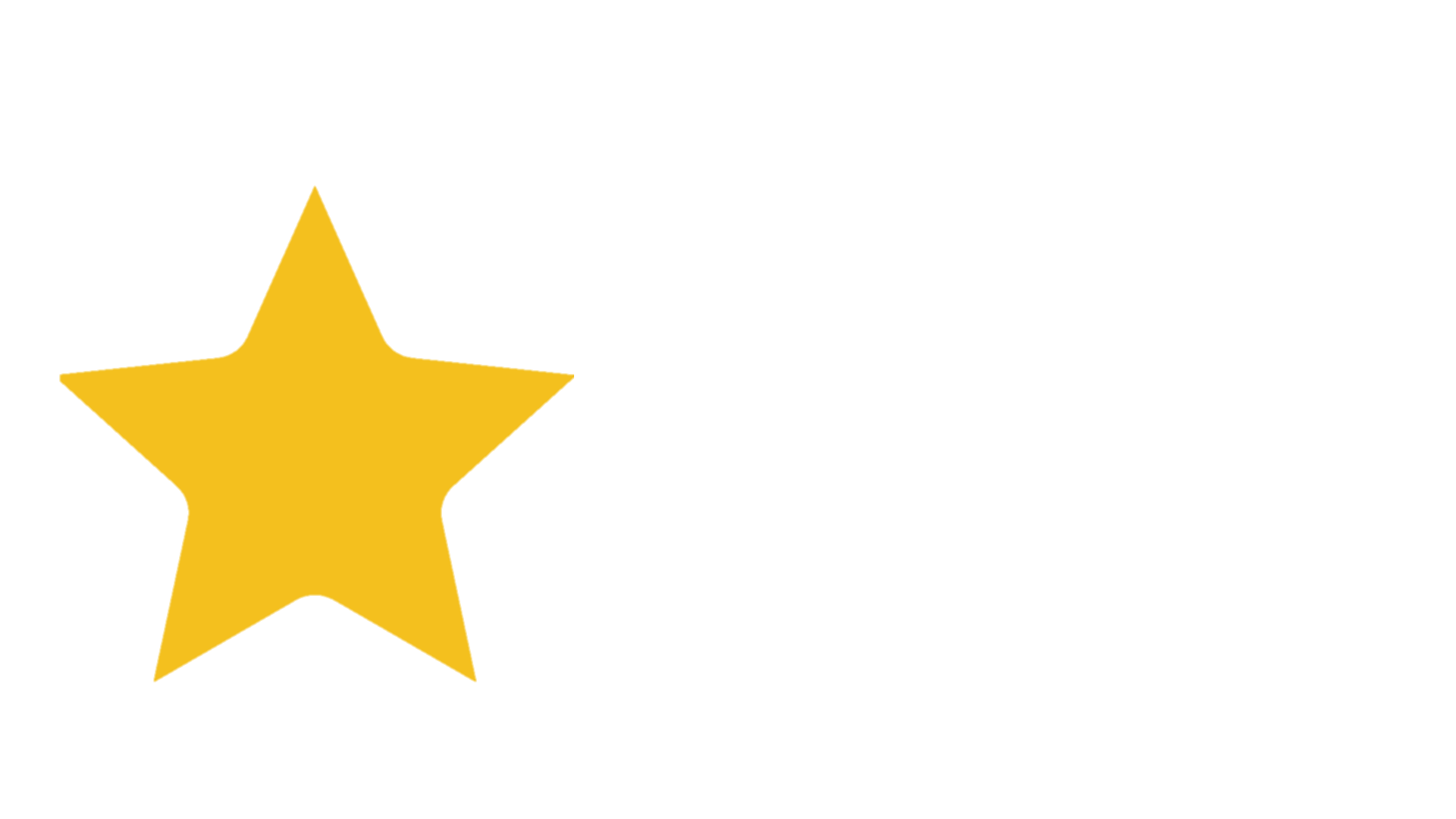 GIẢI THƯỞNG
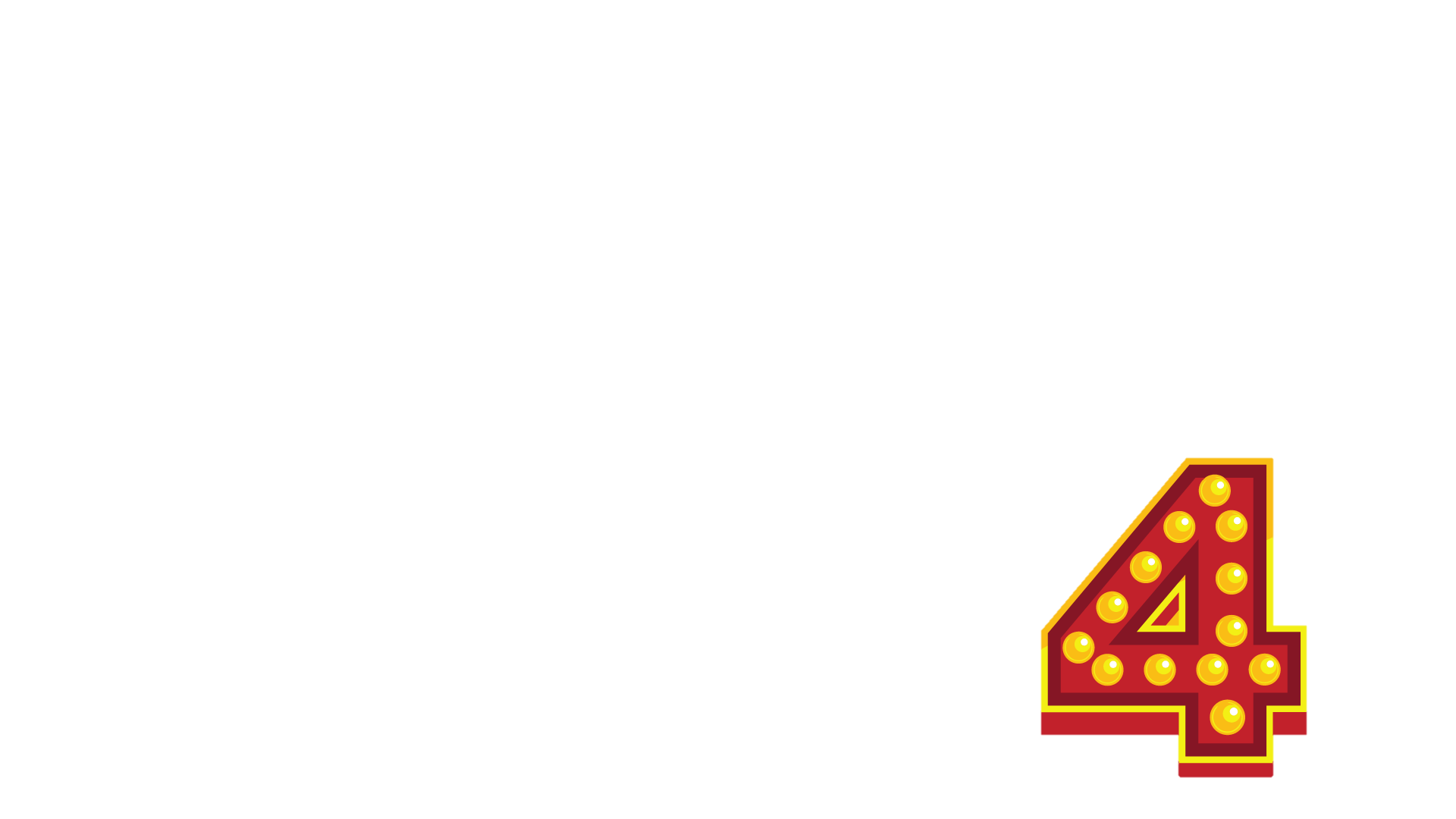 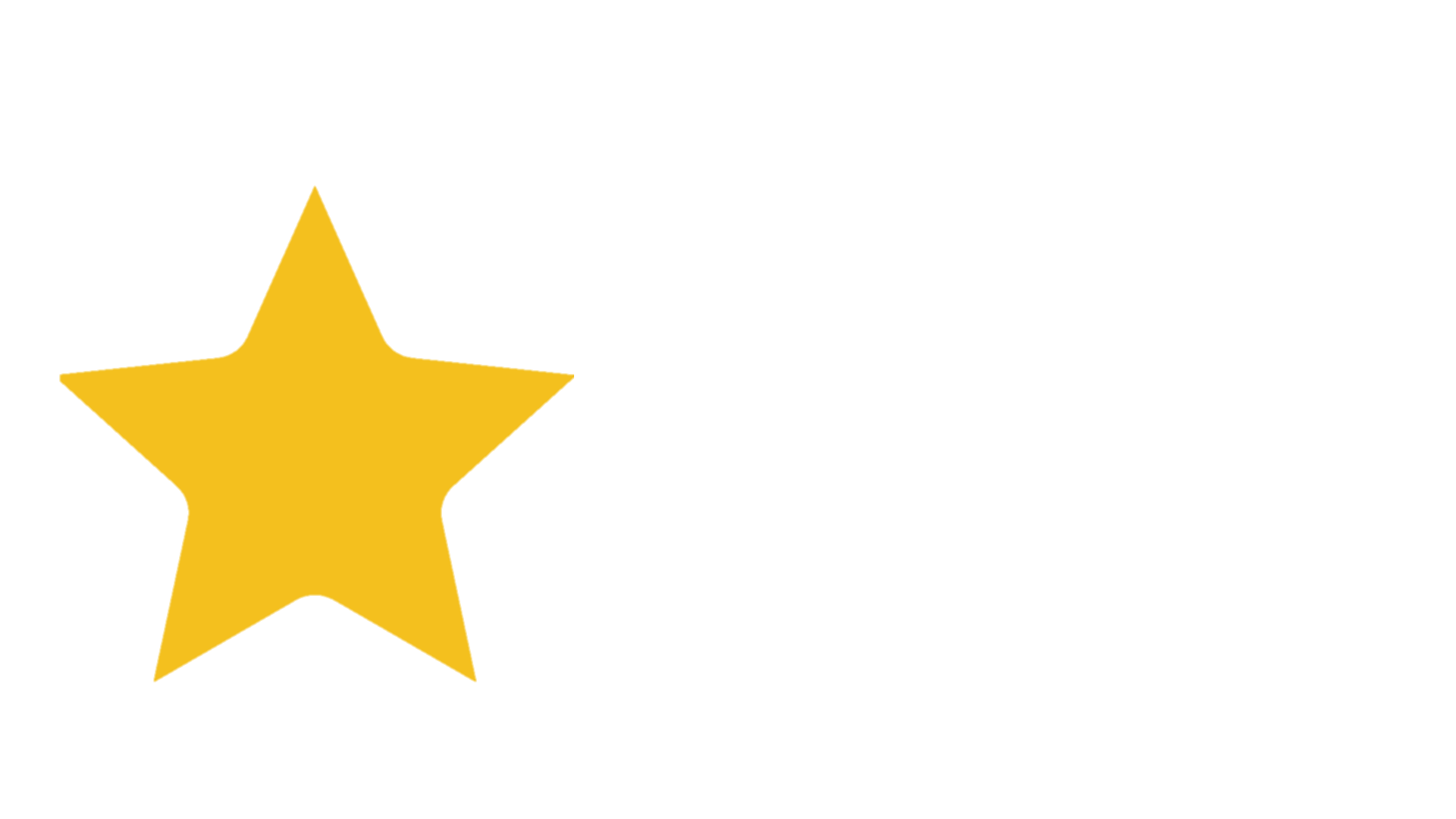 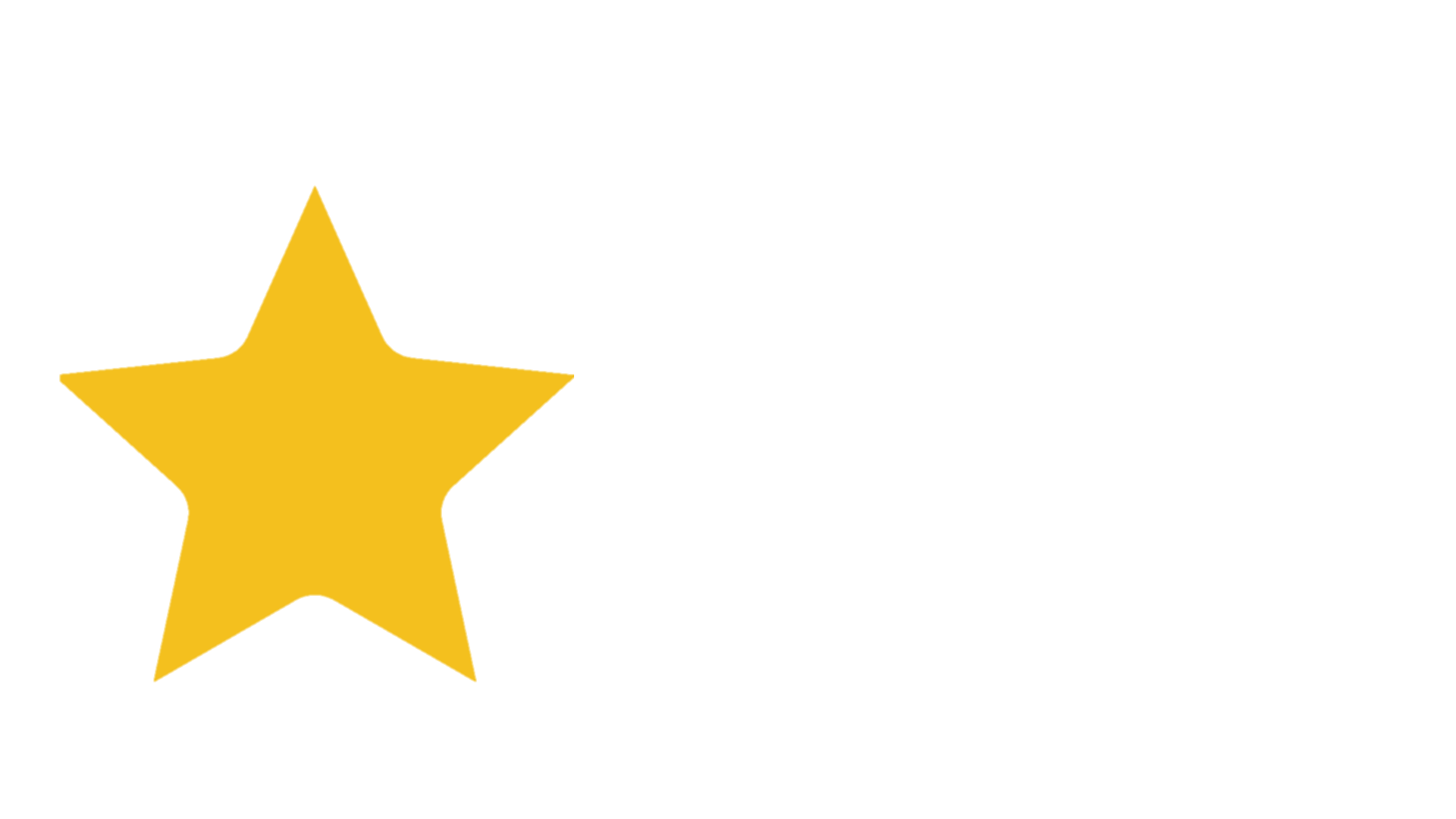 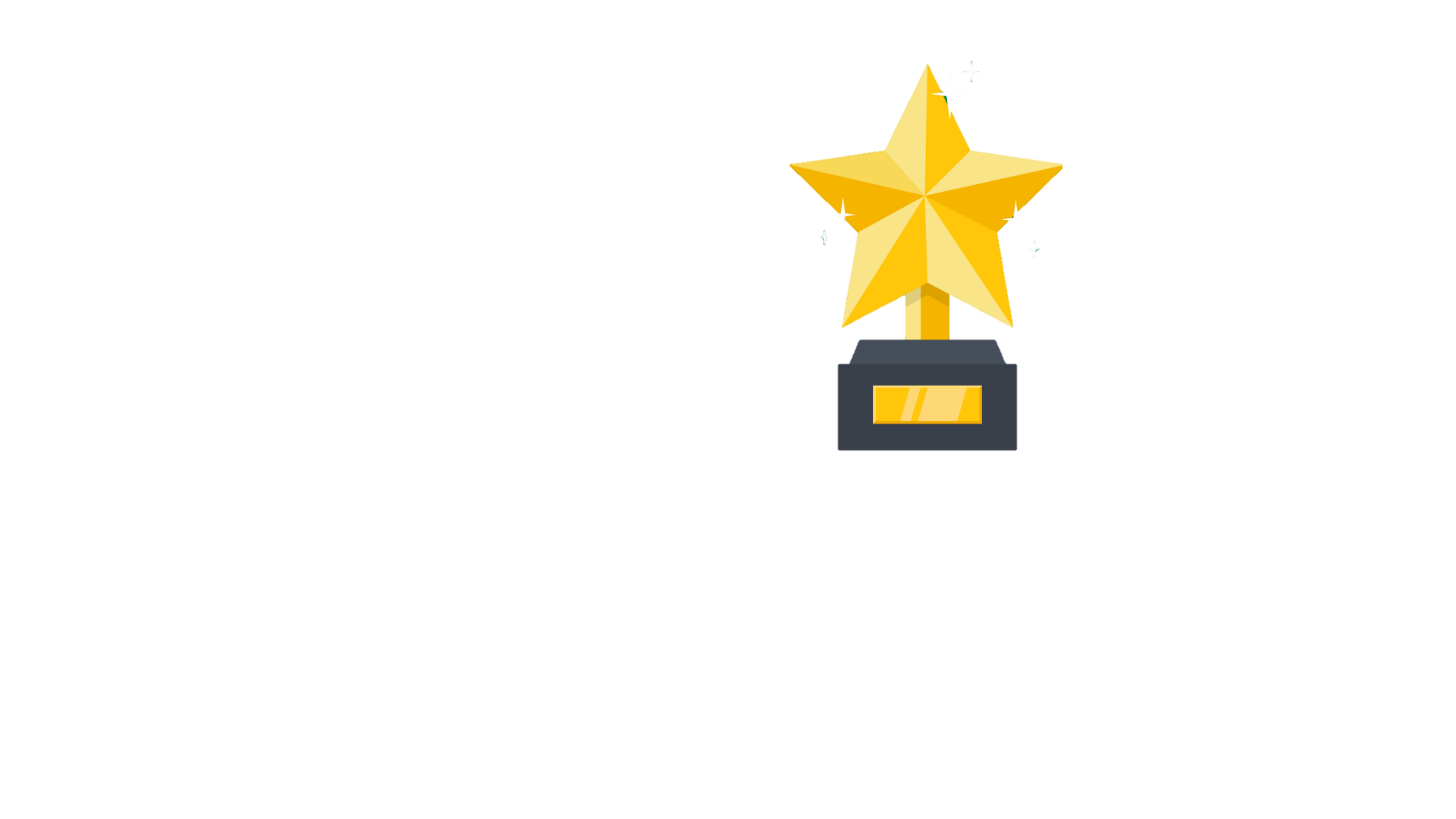 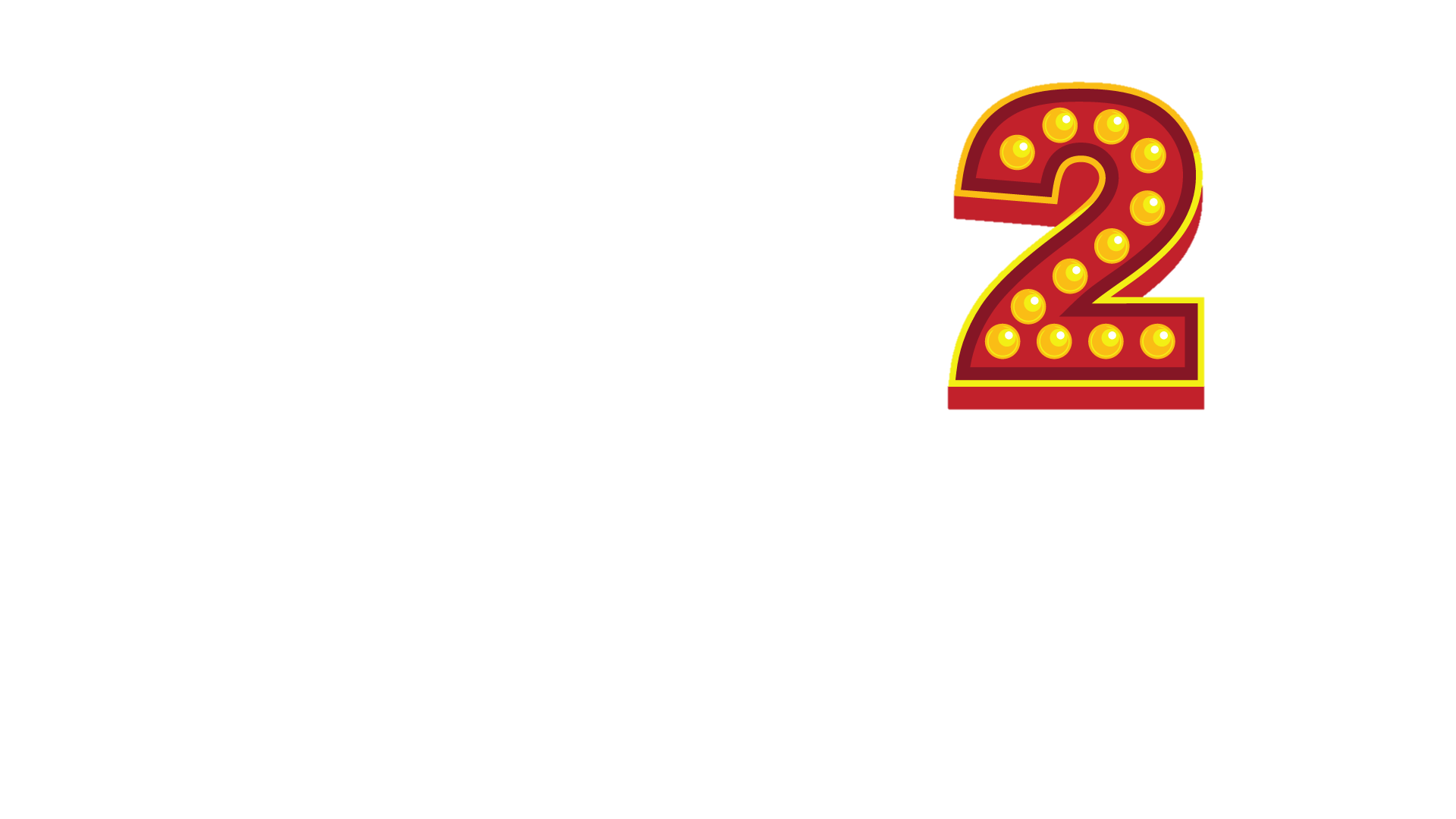 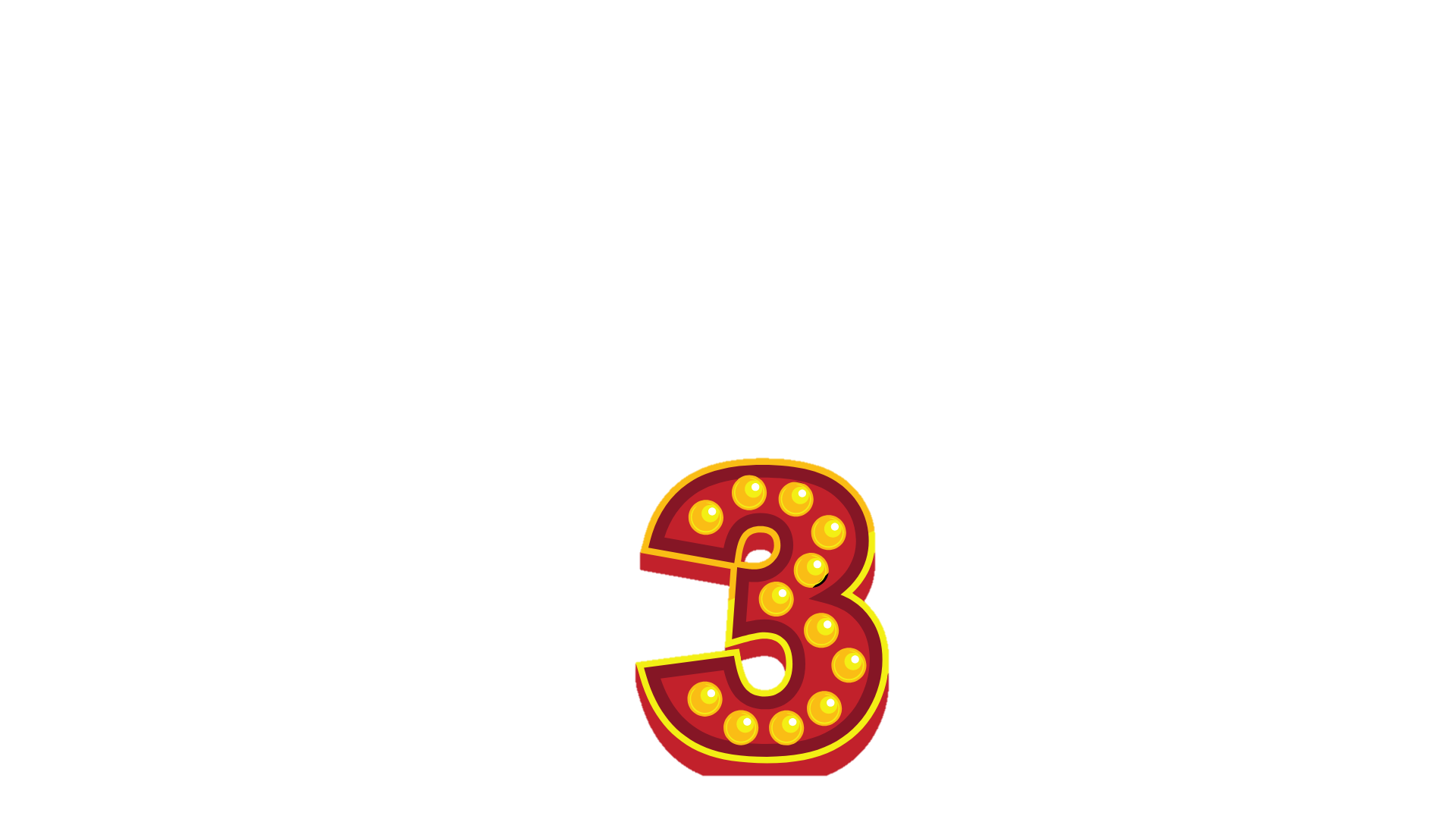 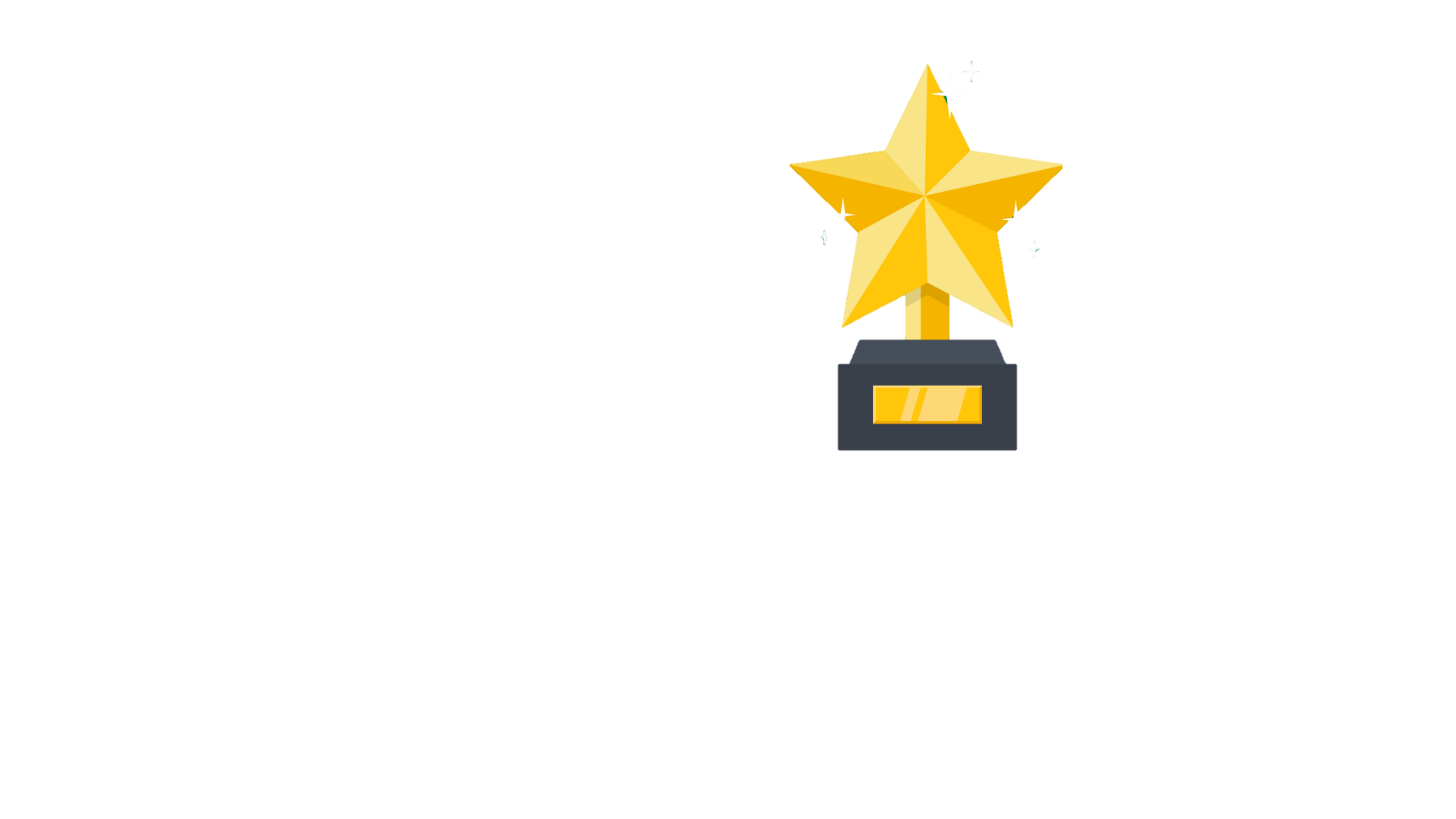 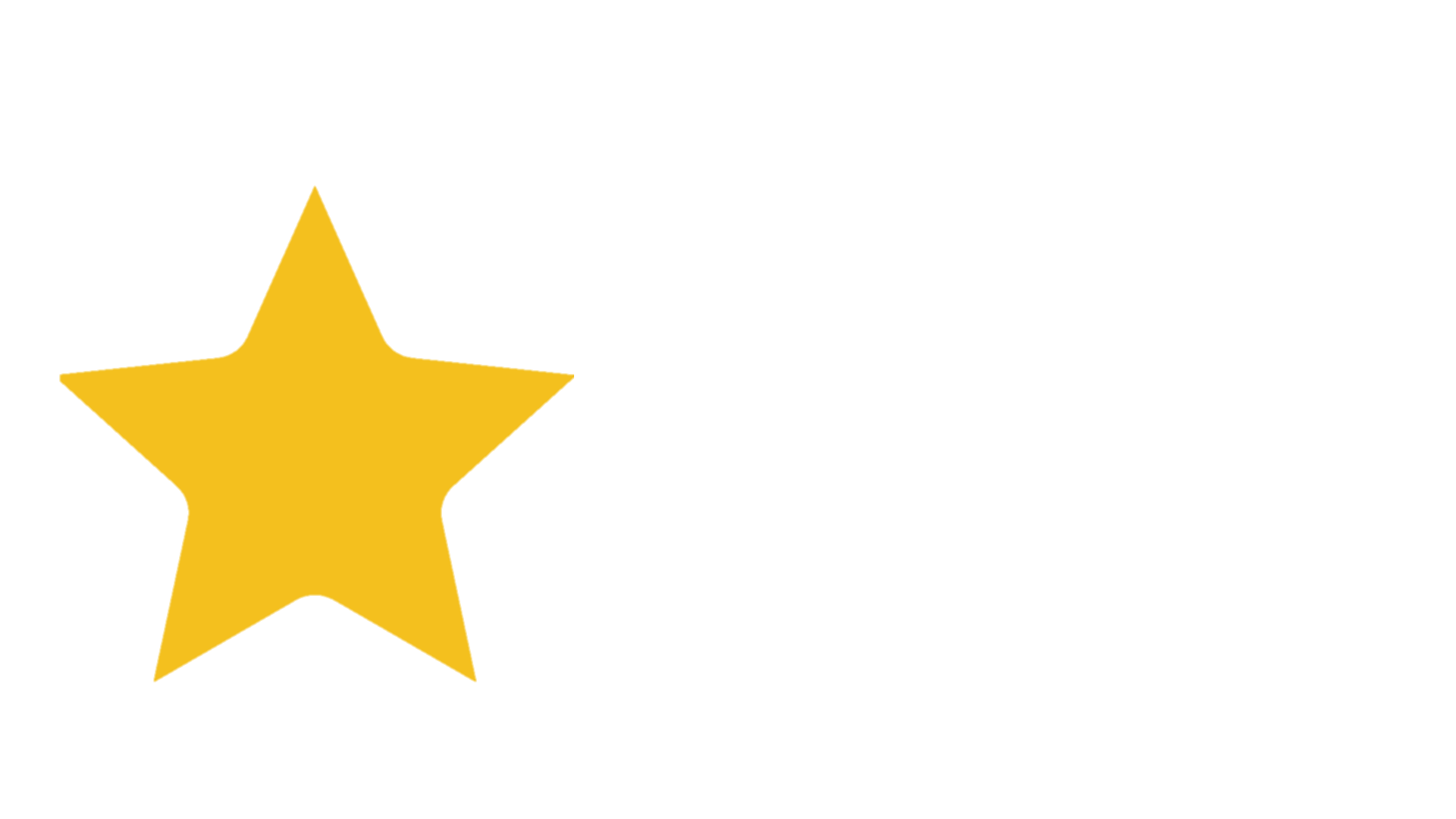 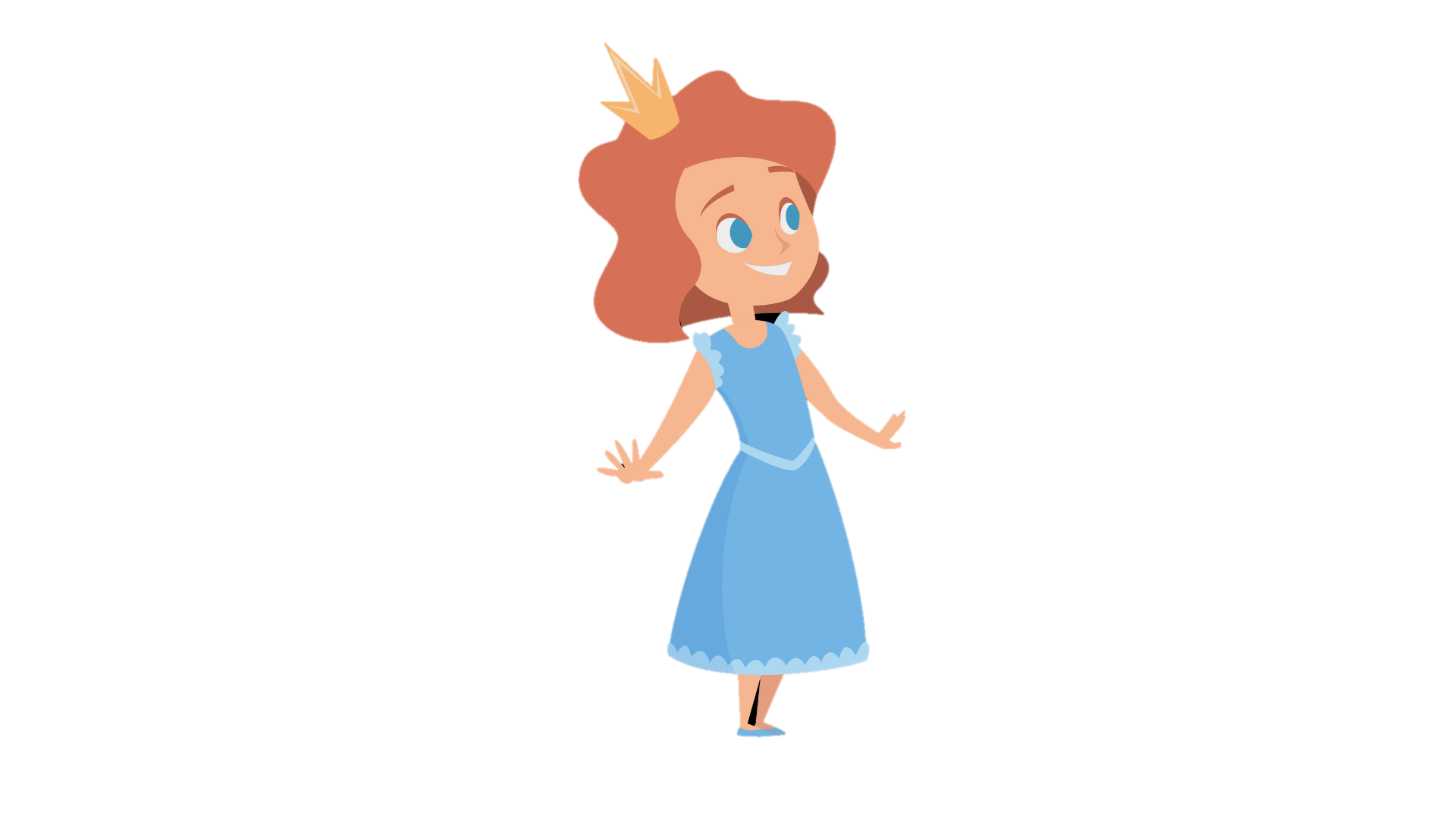 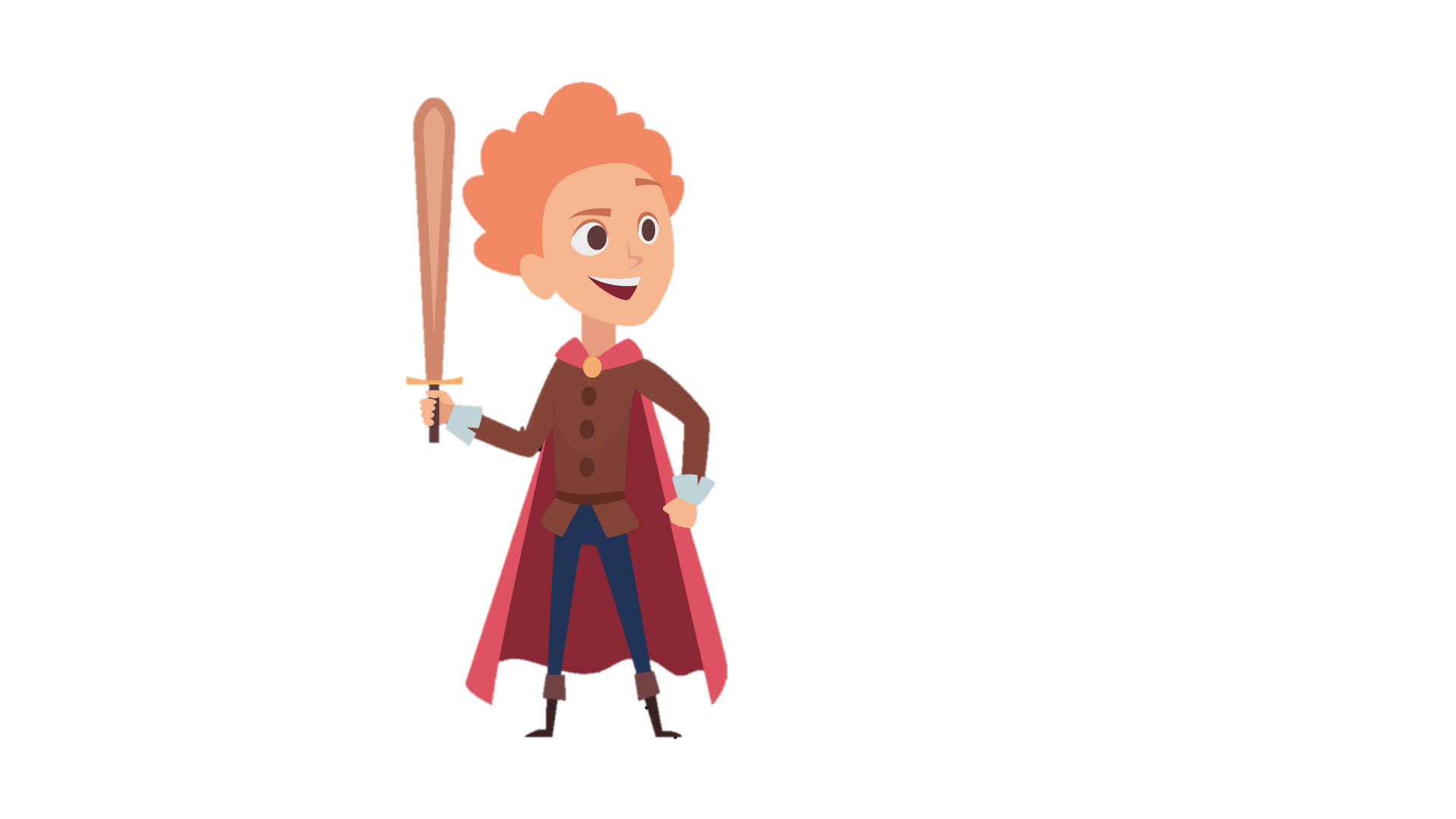 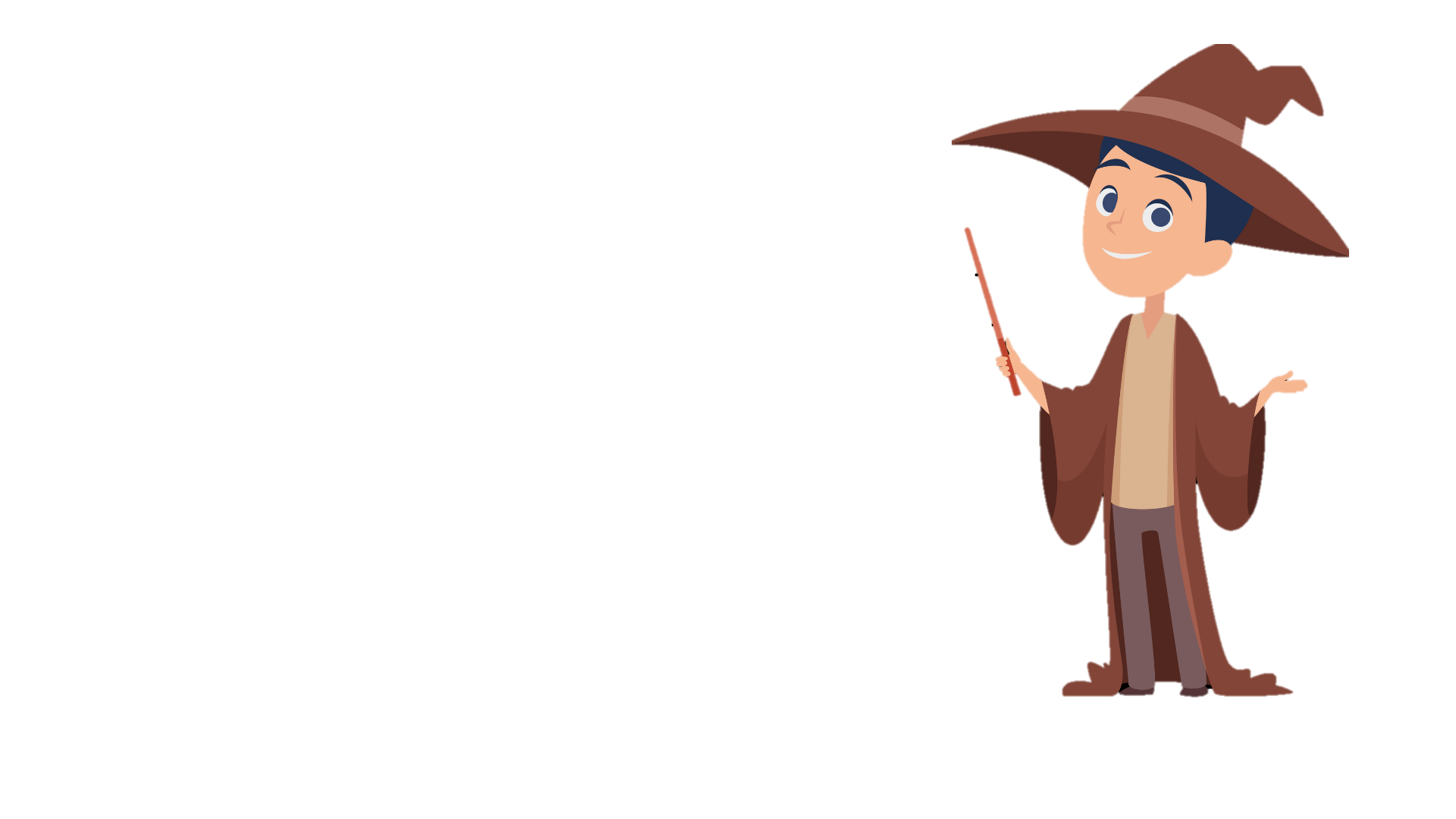 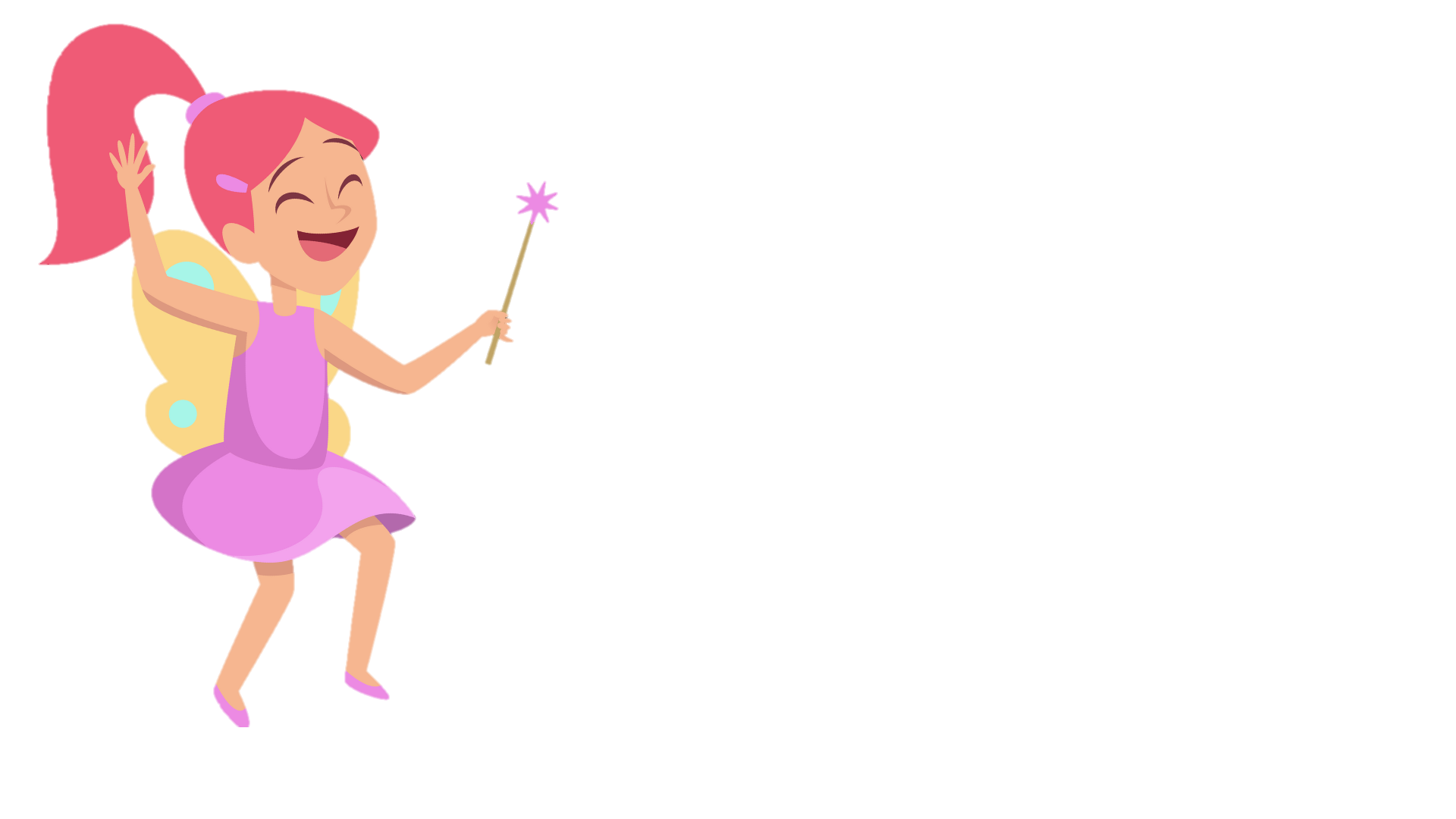 Diễn viên hài hước, ấn tượng nhất.
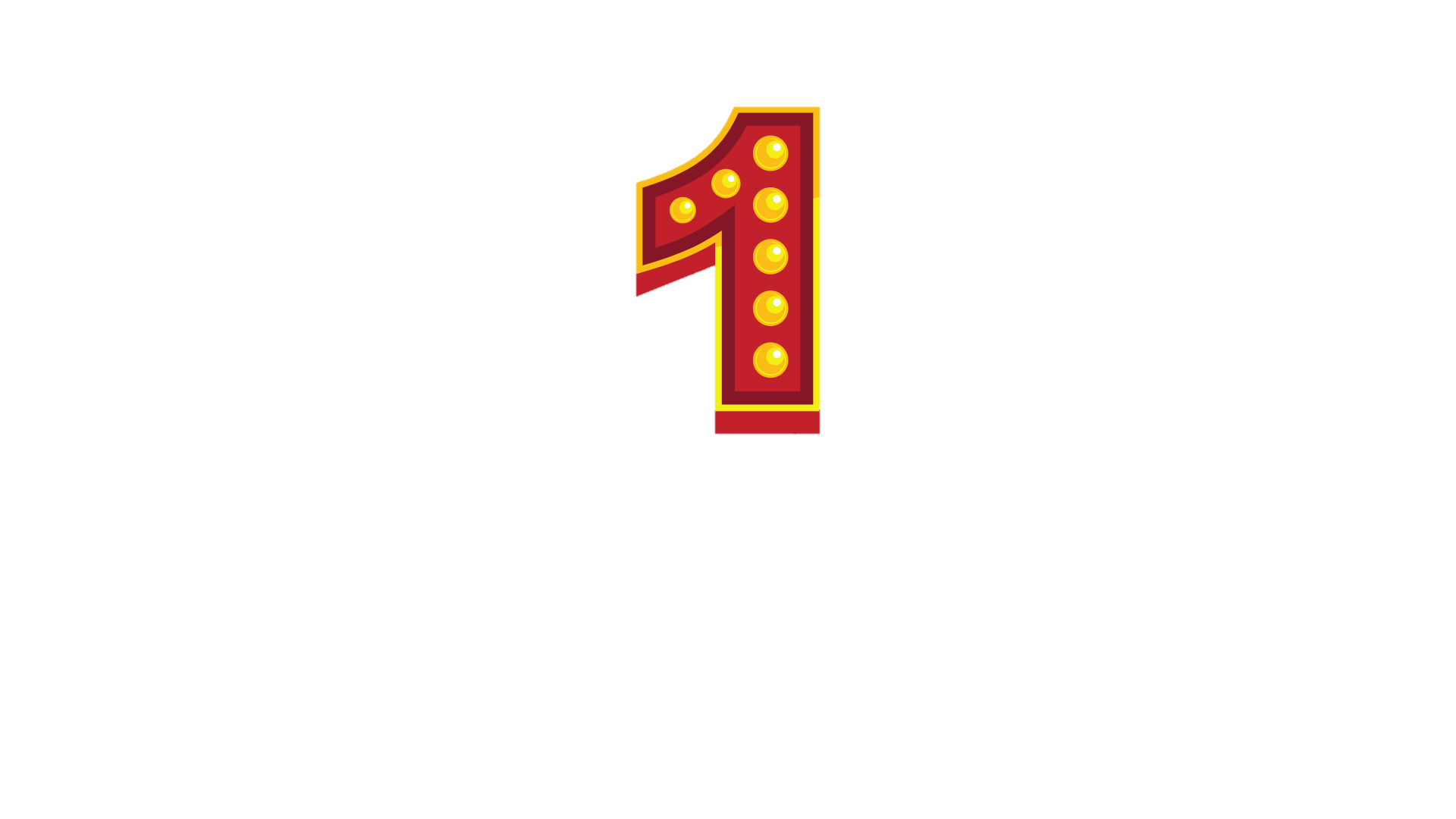 Nhóm giải quyết tình huống hay nhất.
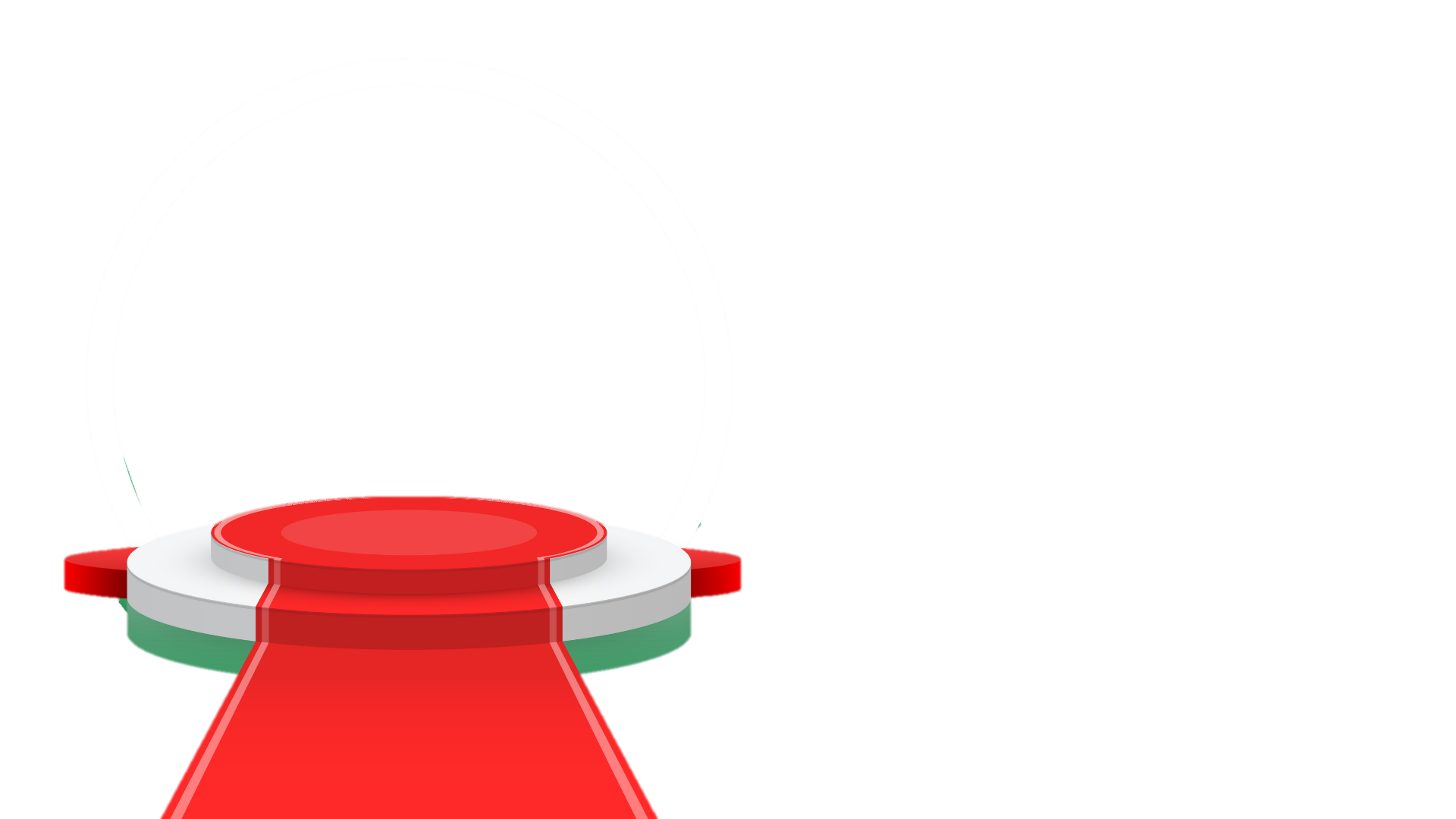 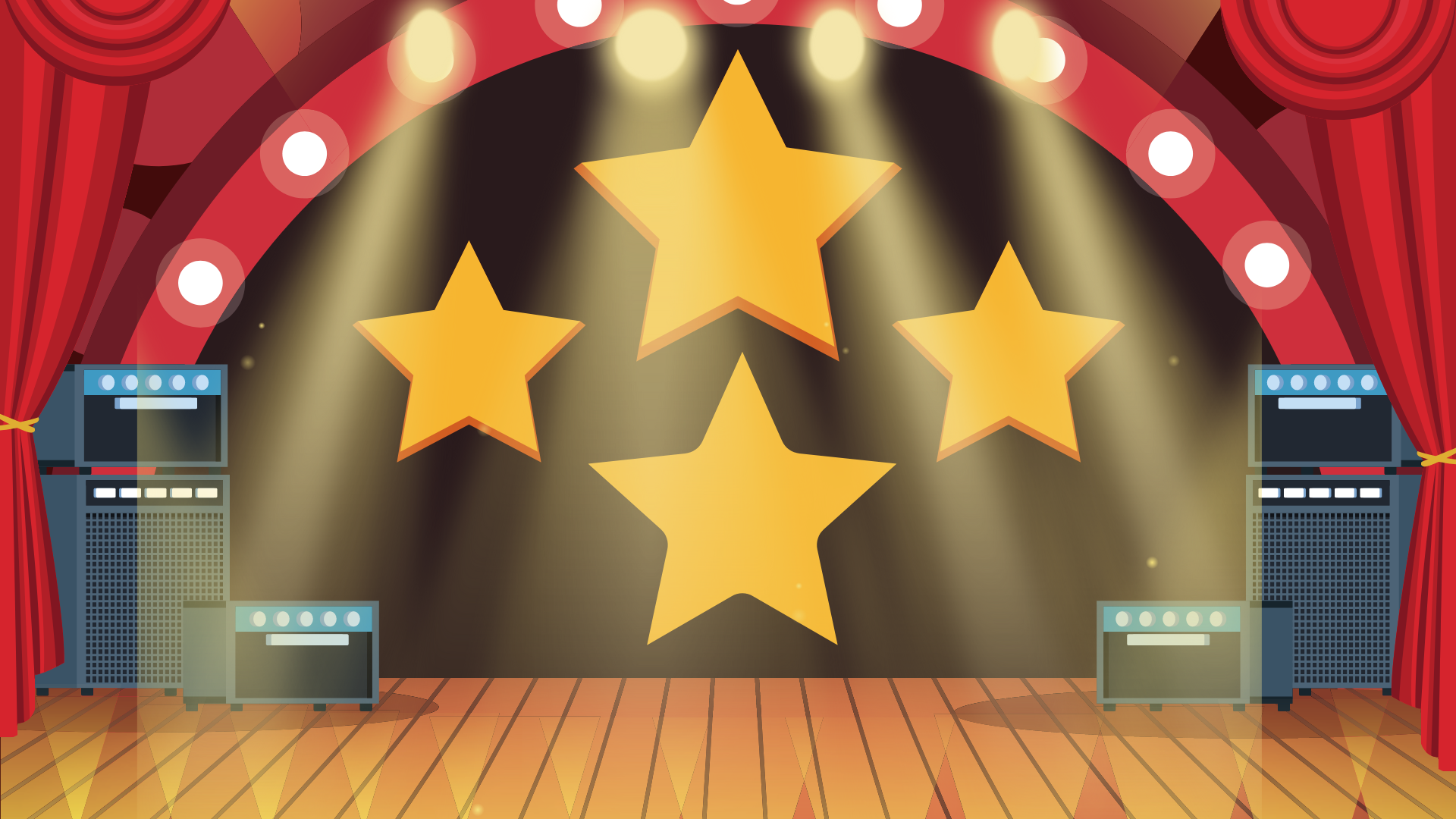 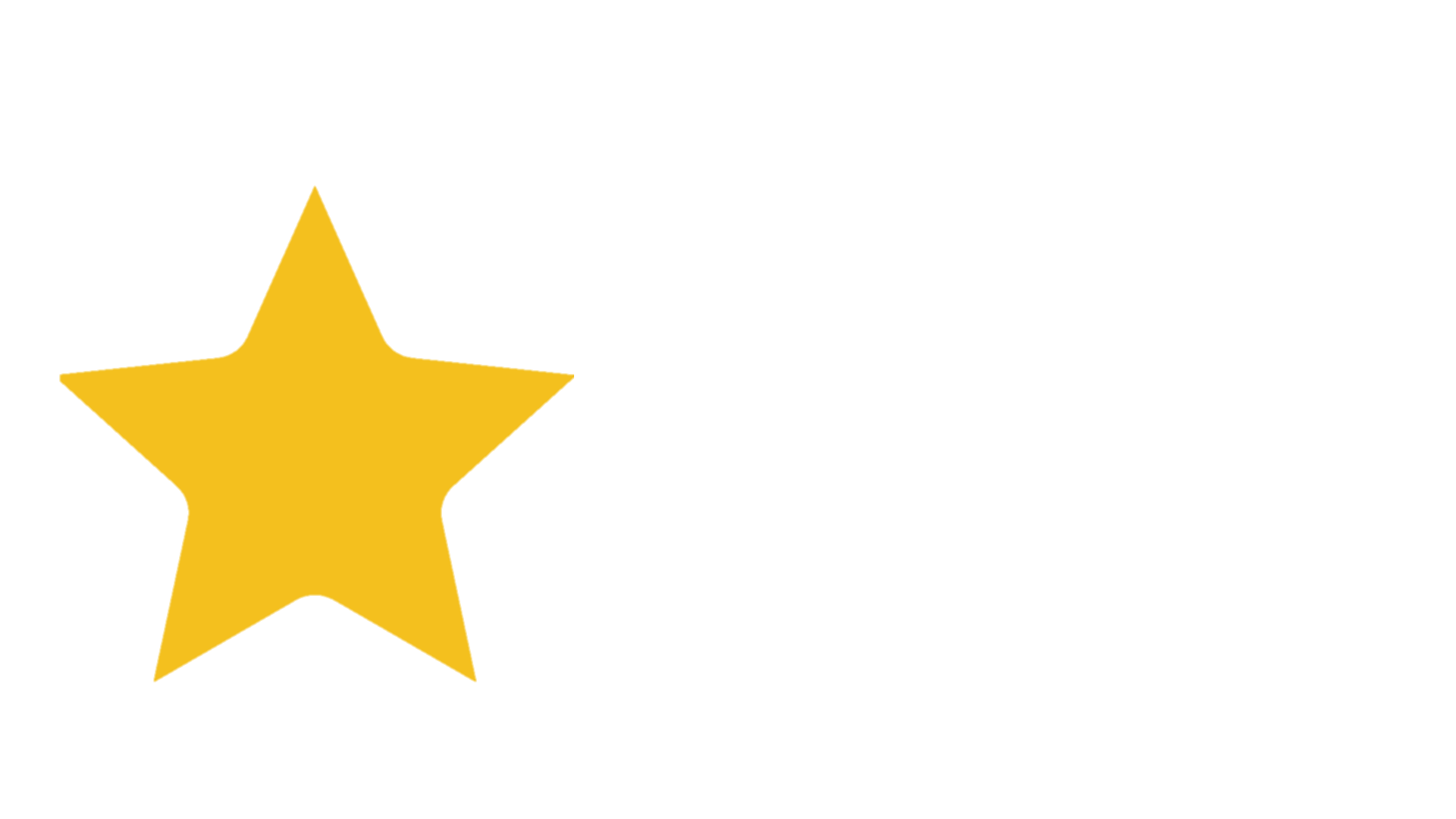 KẾT LUẬN
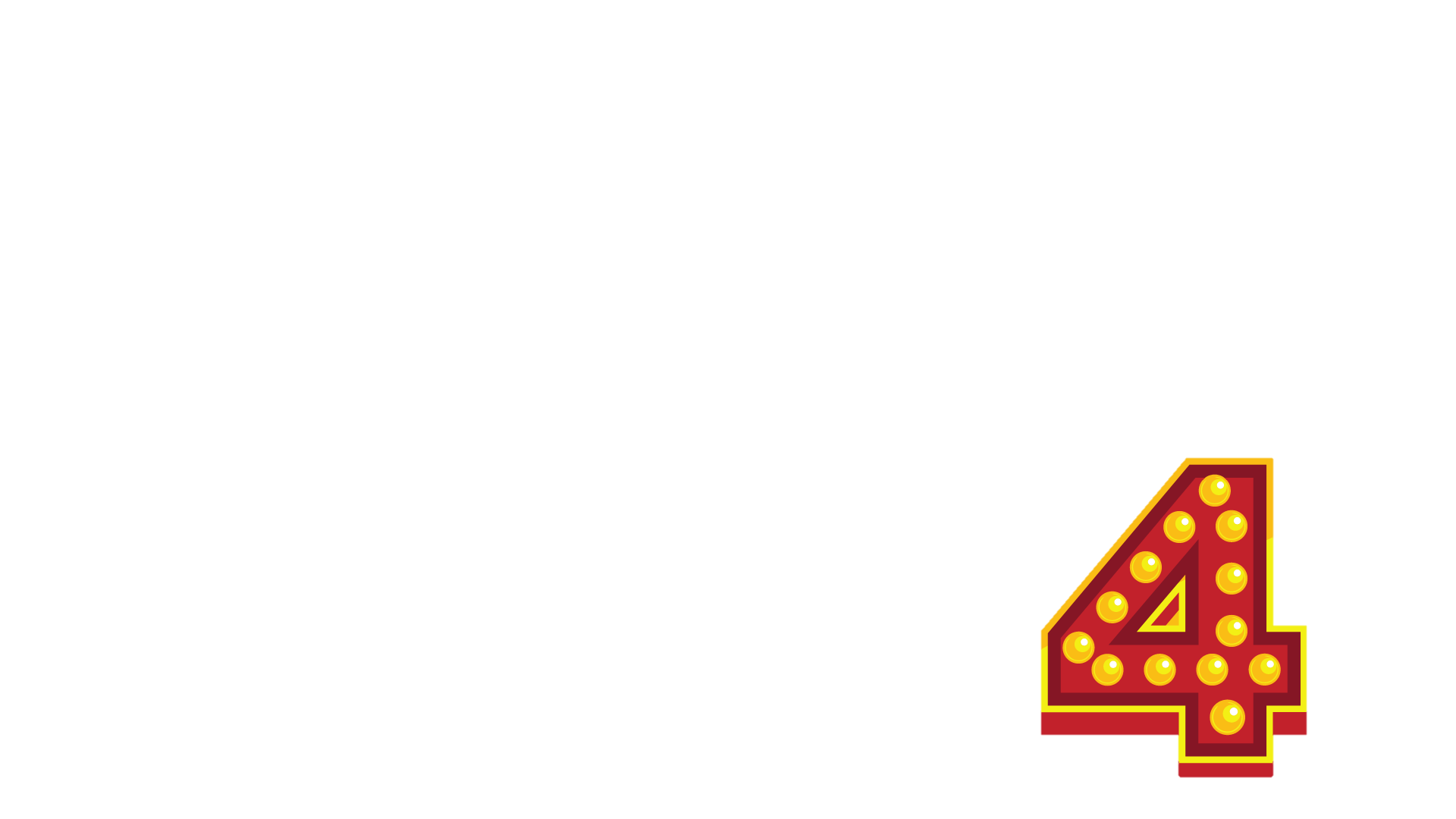 Mỗi khi chúng ta biết cách thể hiện sự thân thiện thì sẽ tạo ra một không gian ấm áp khiến ai cũng cảm thấy tươi vui, hạnh phúc.
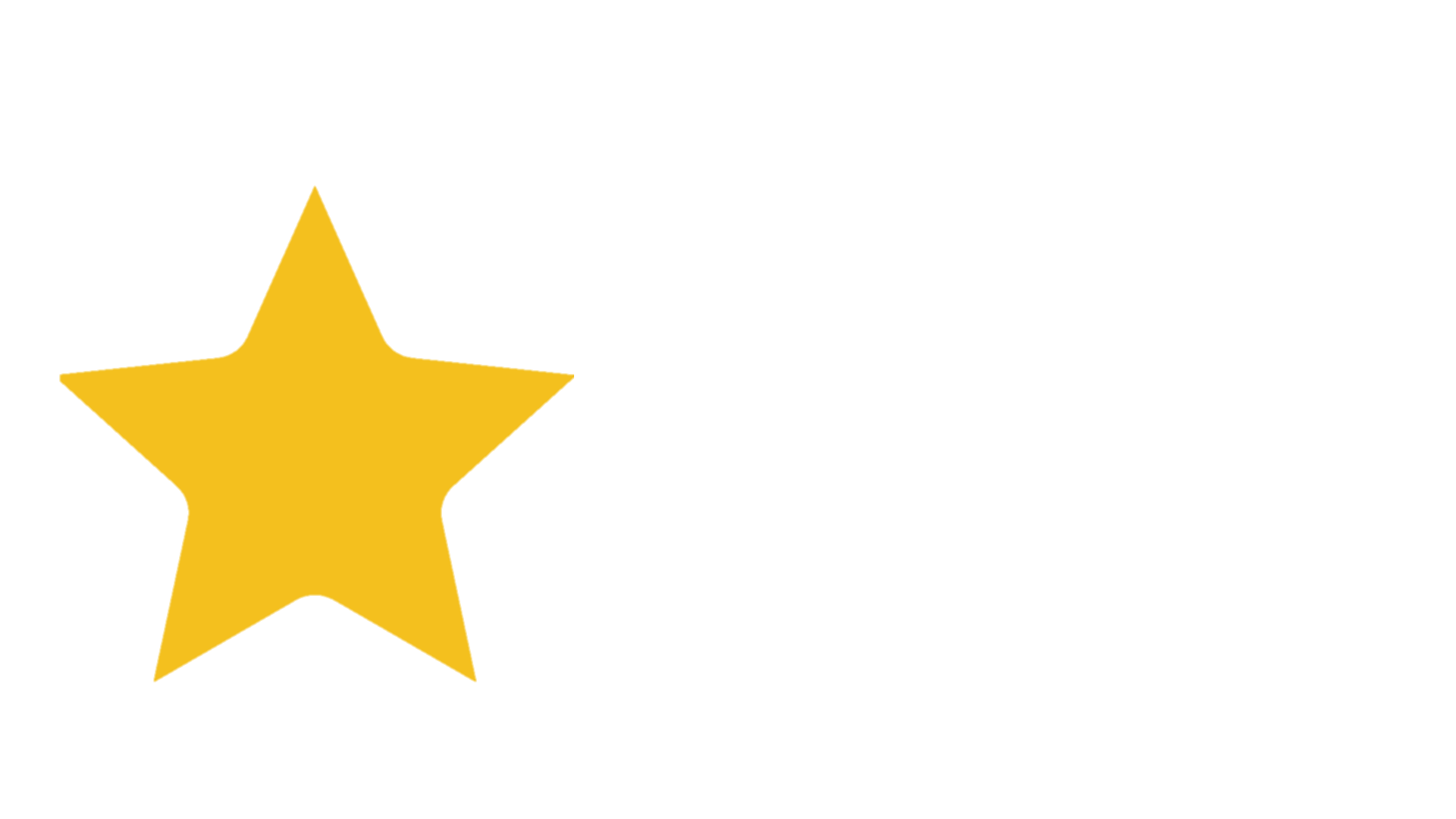 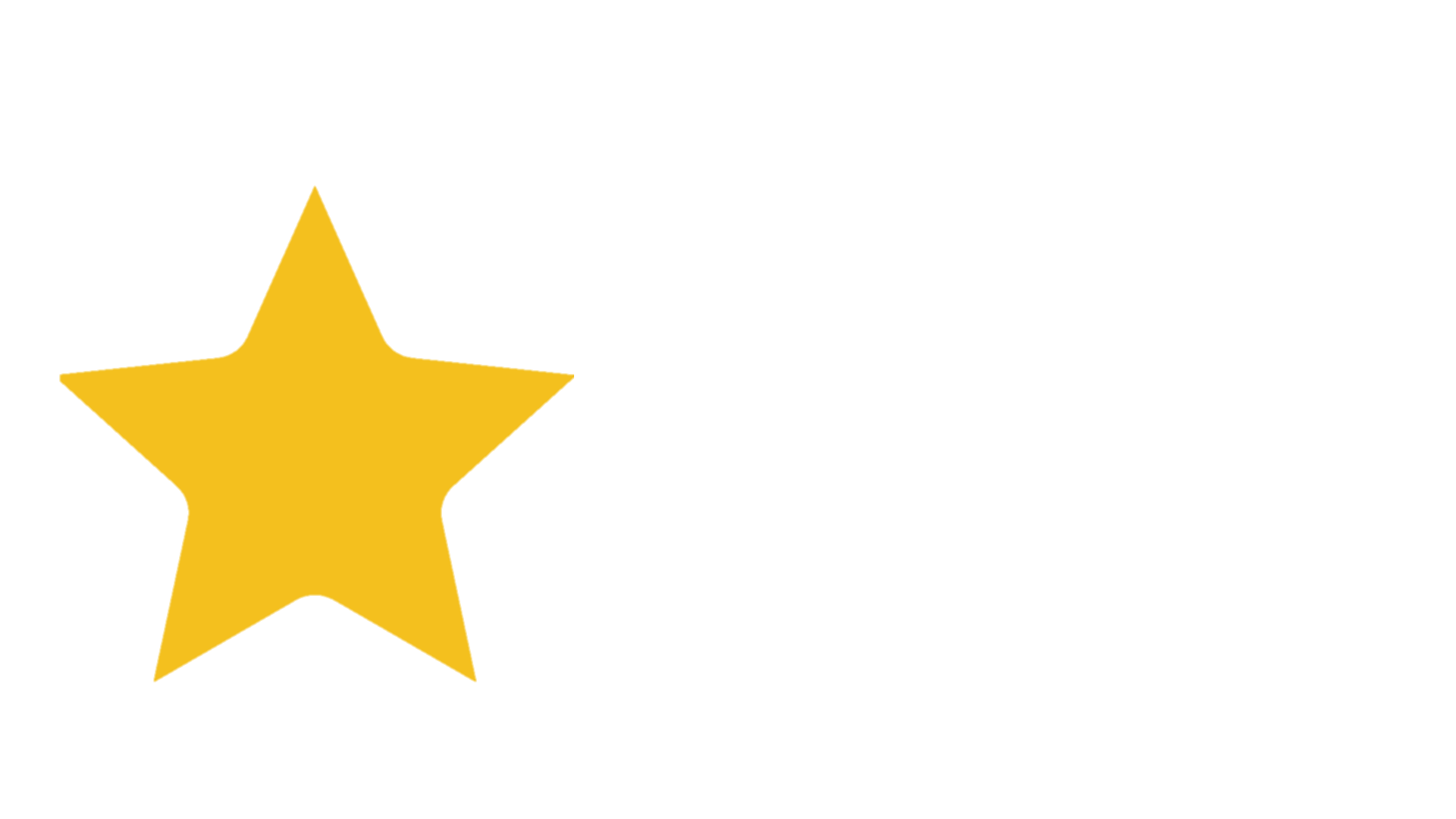 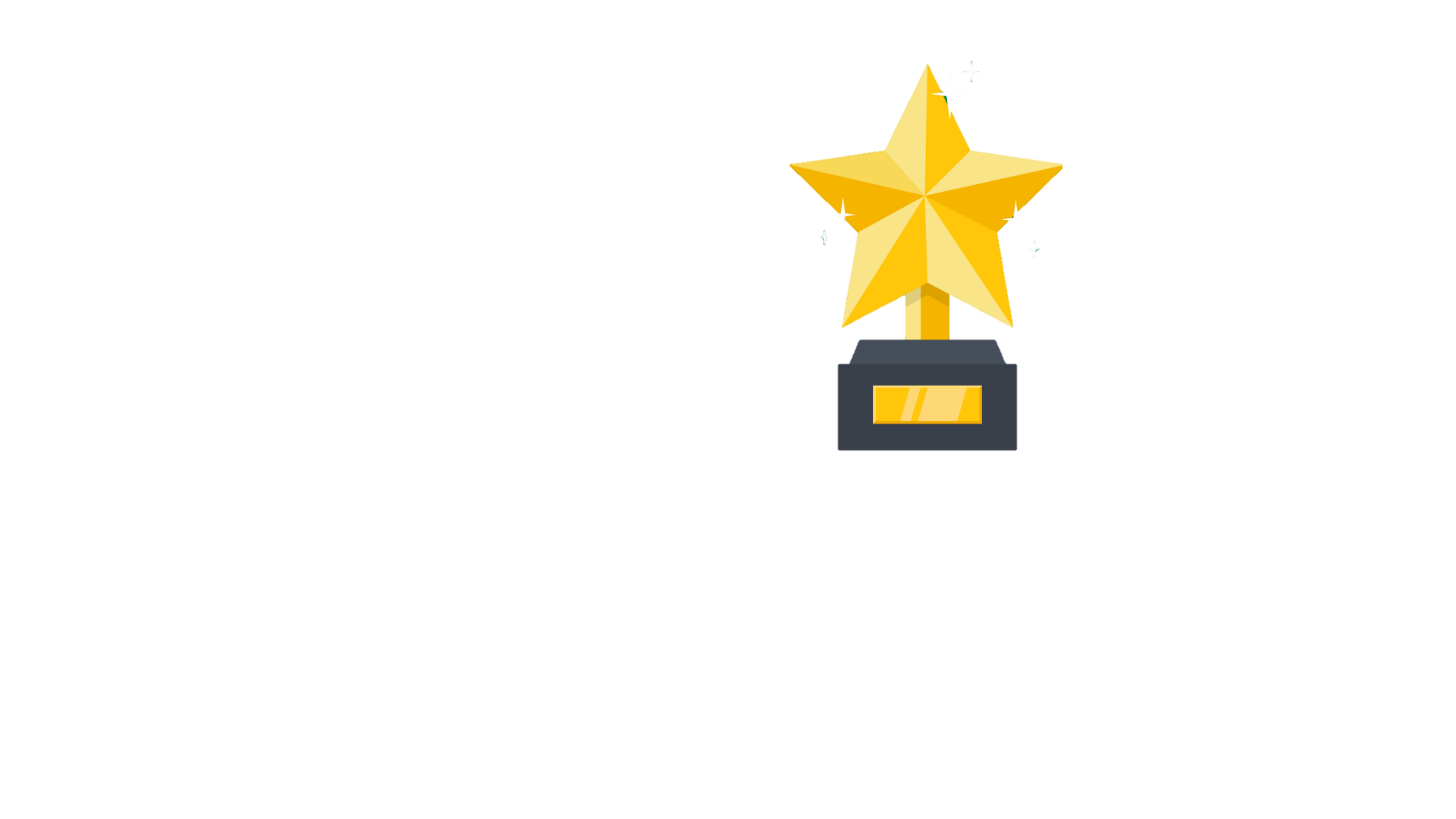 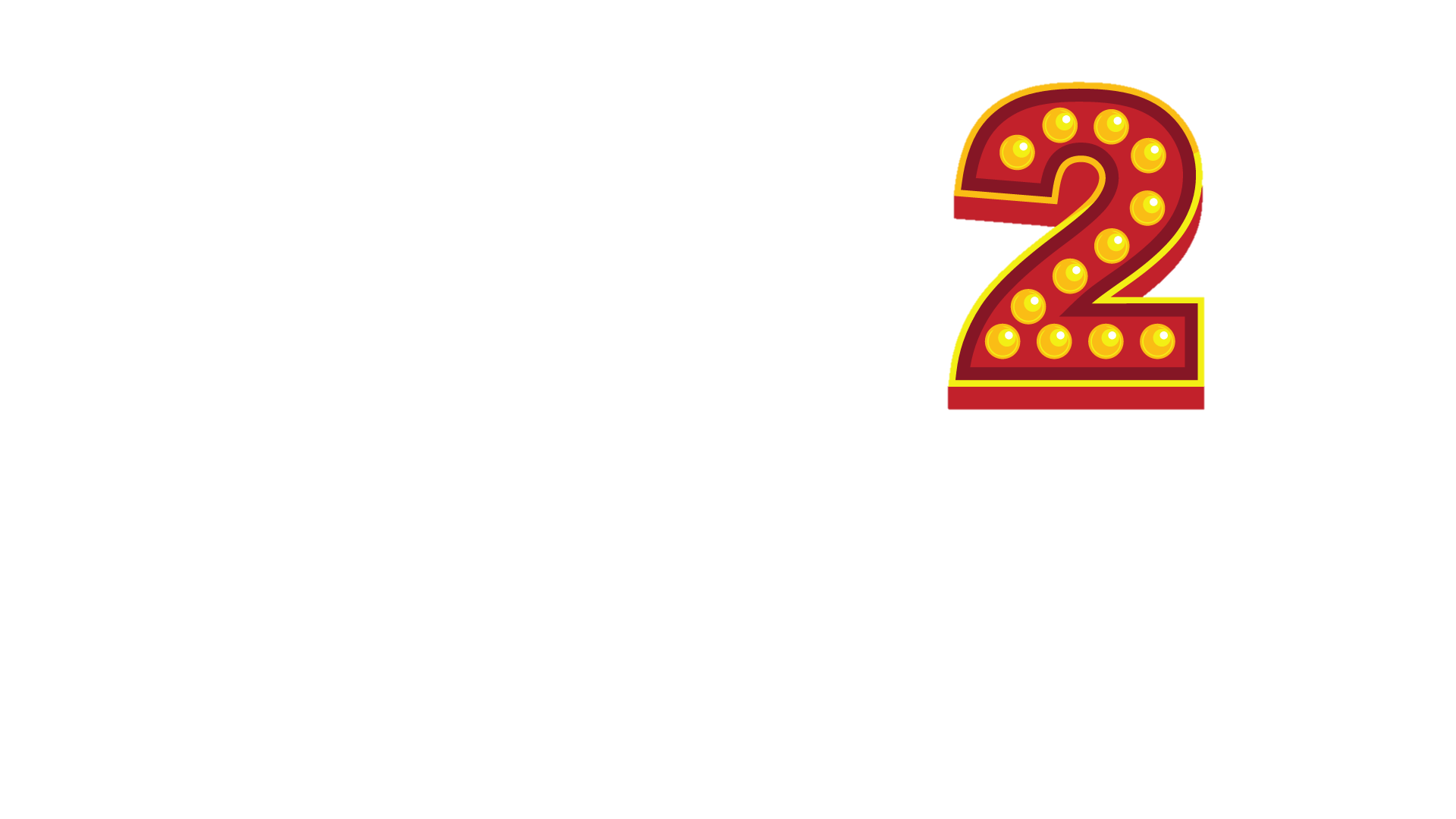 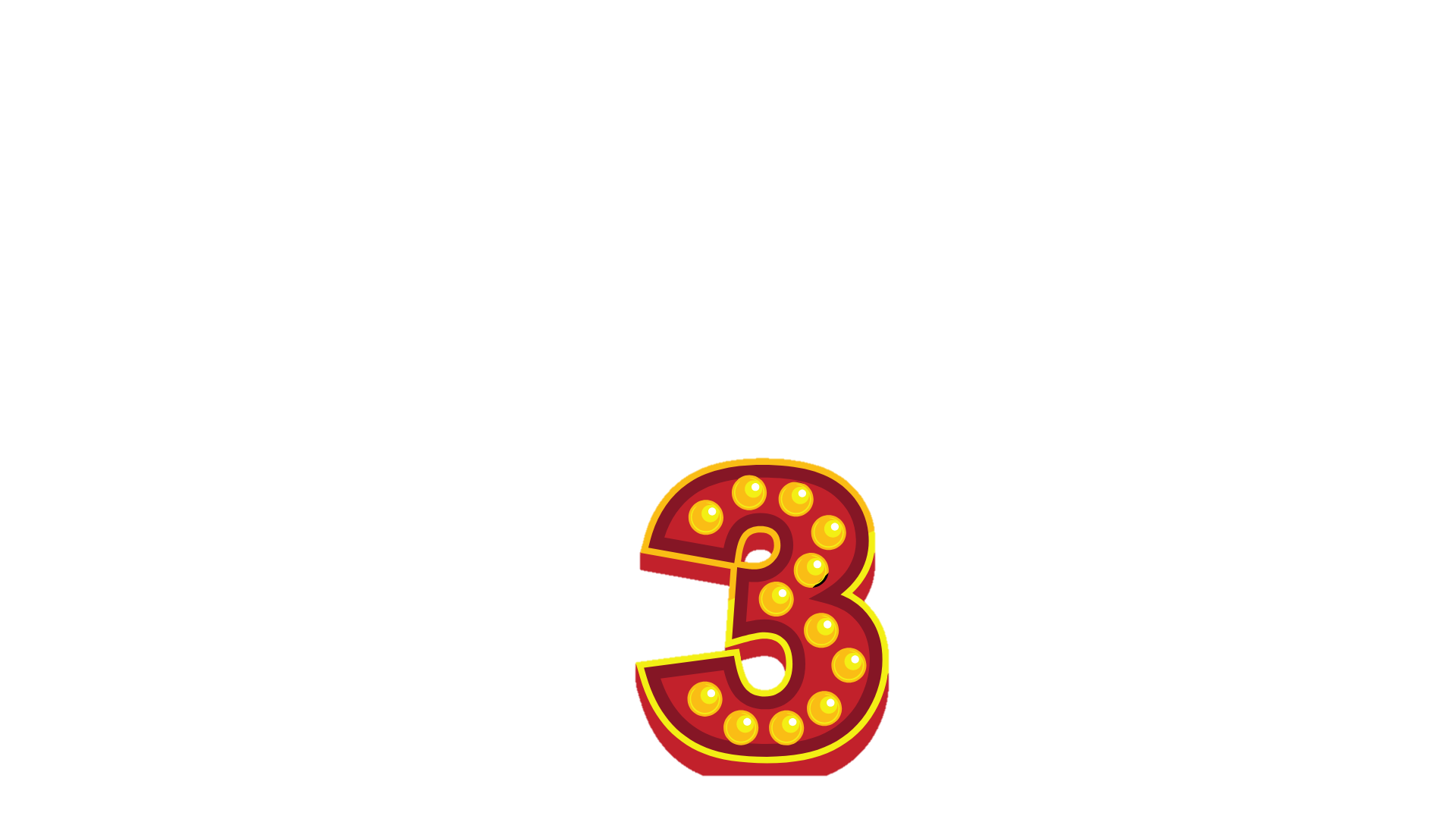 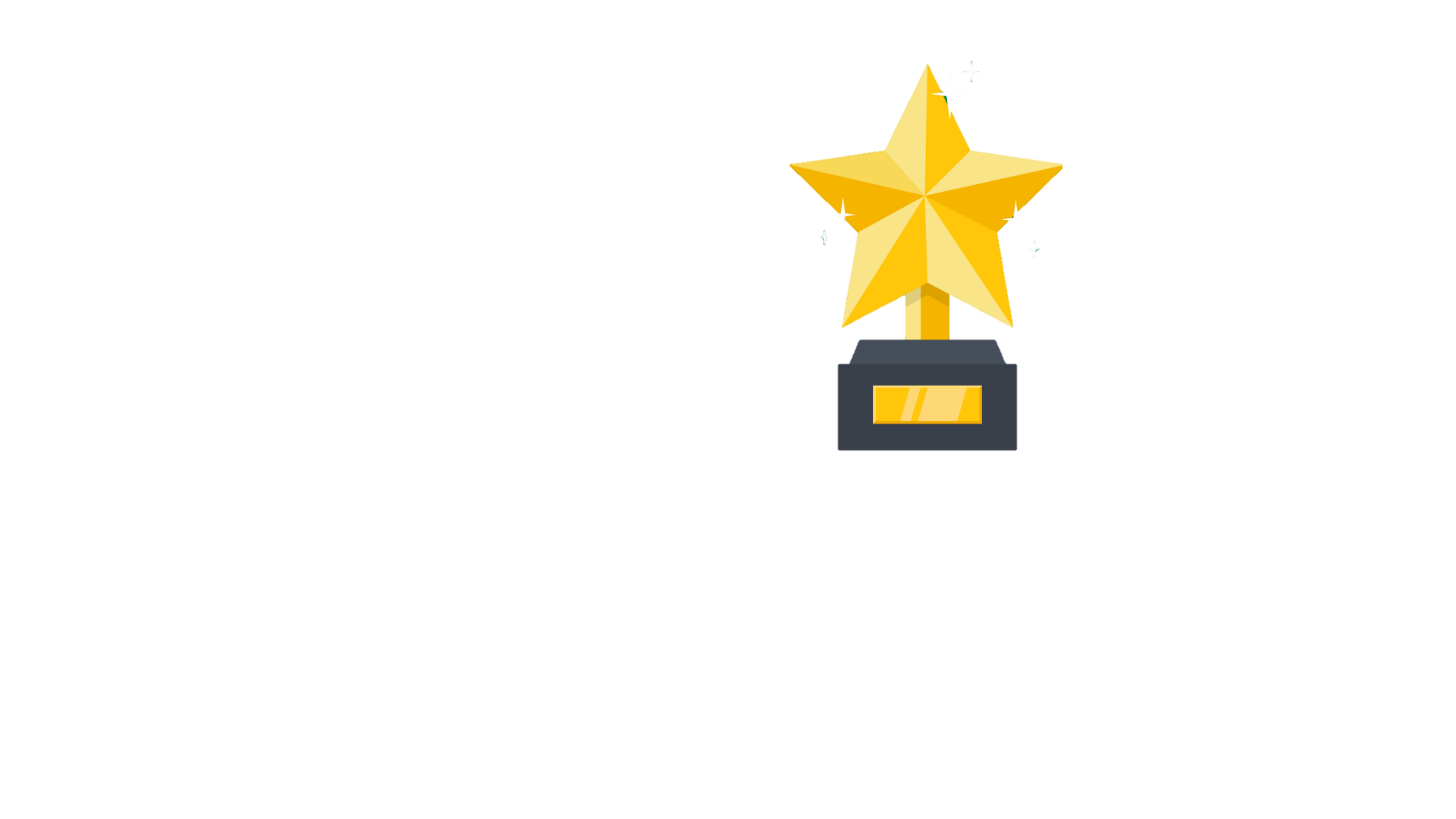 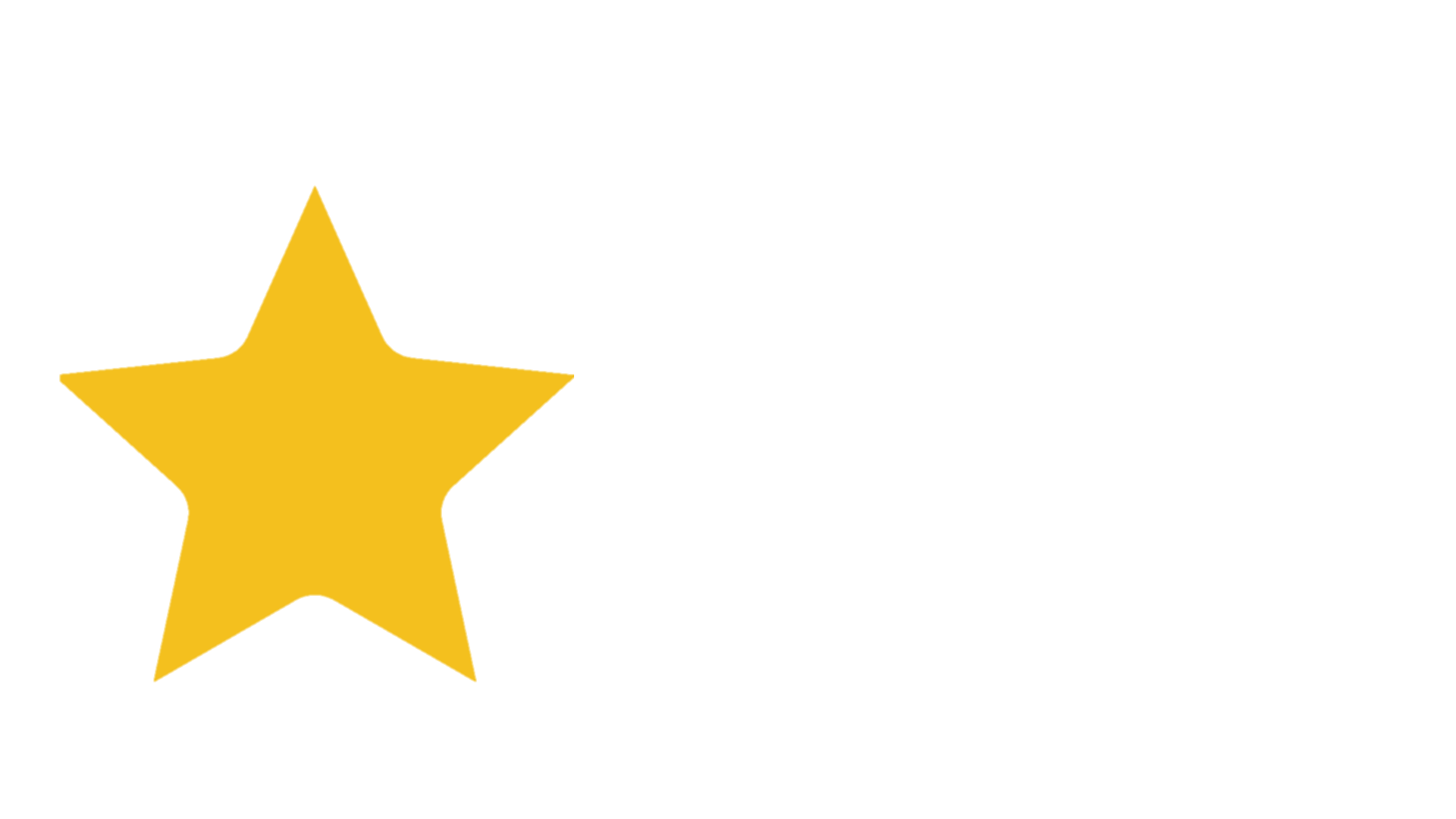 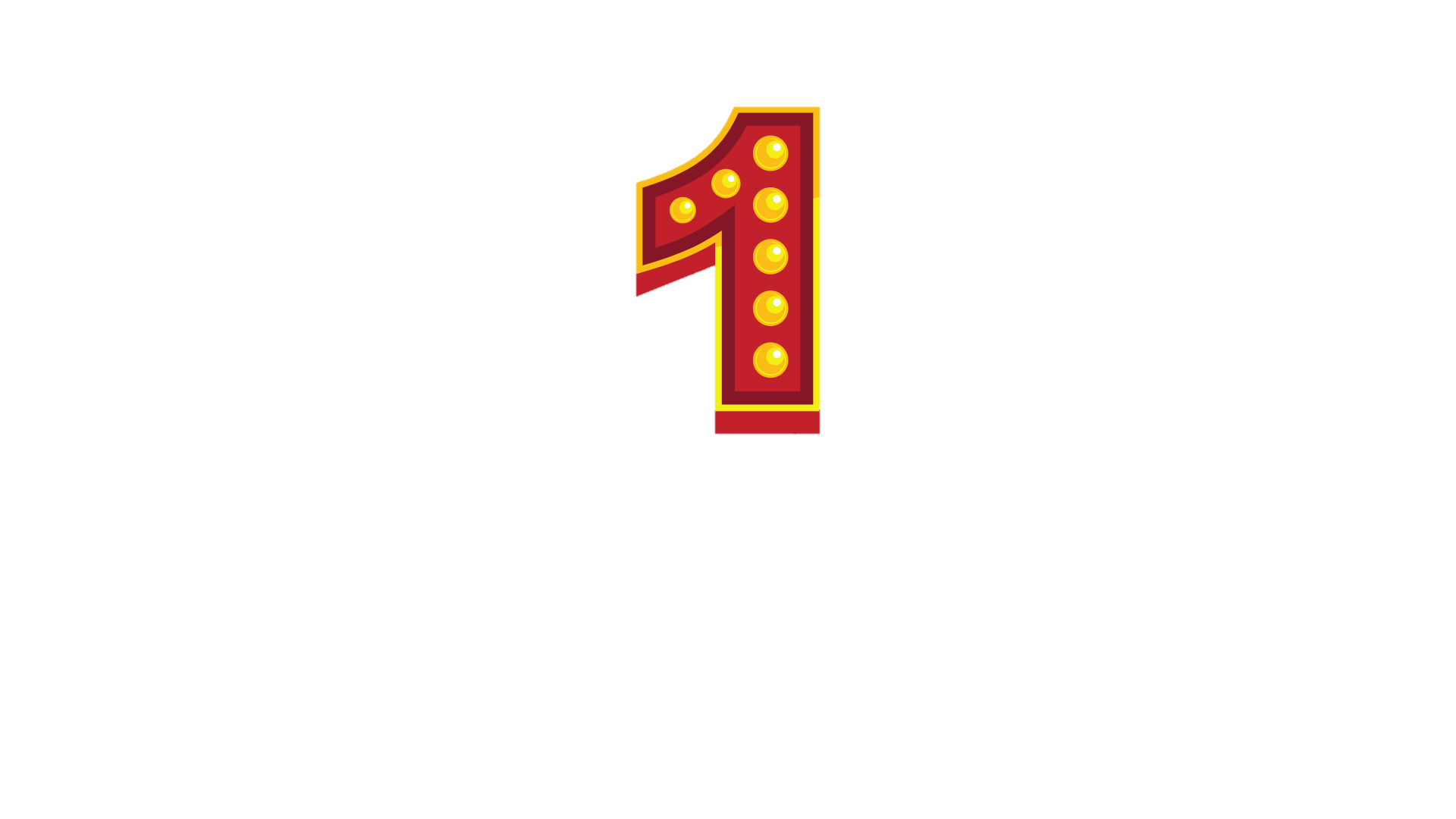 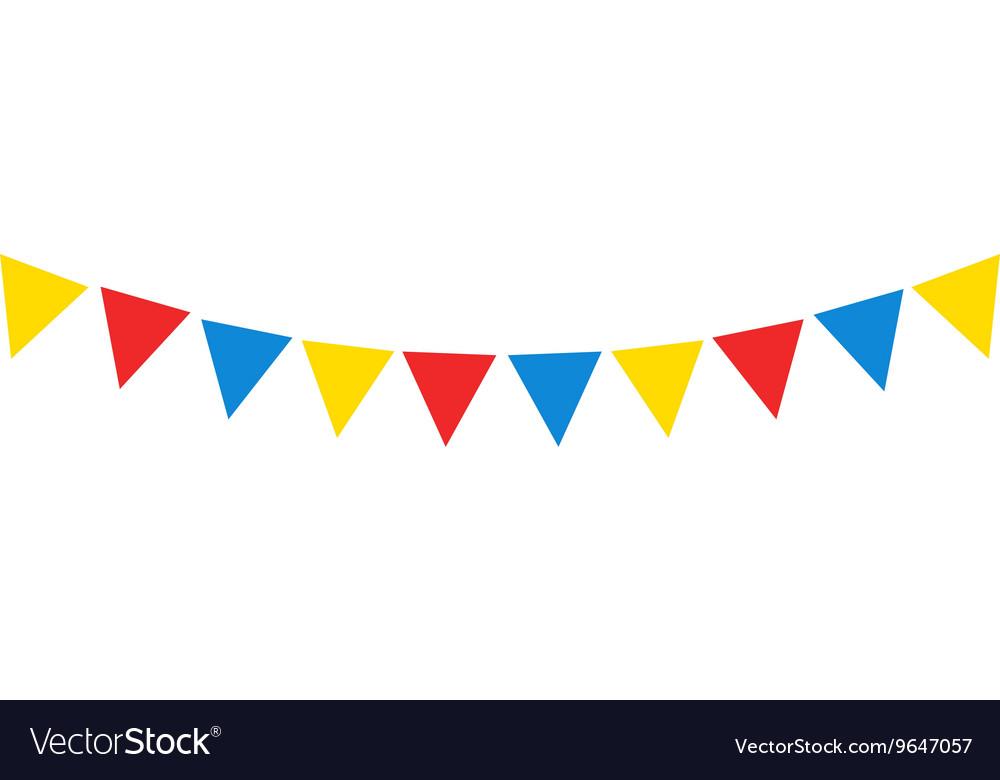 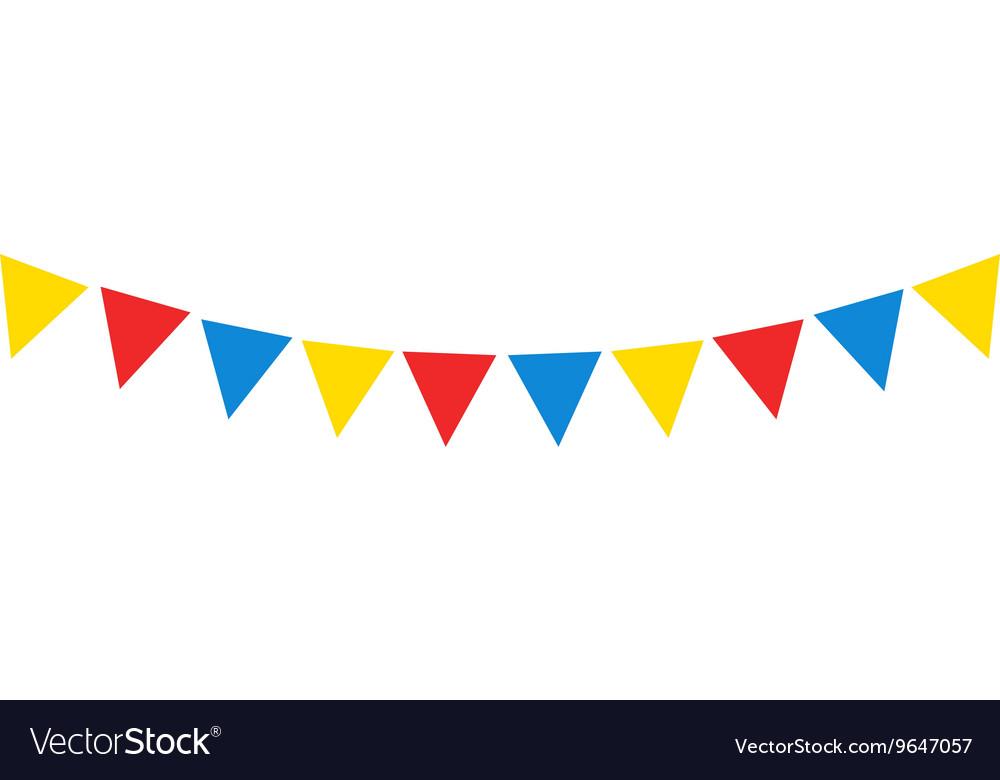 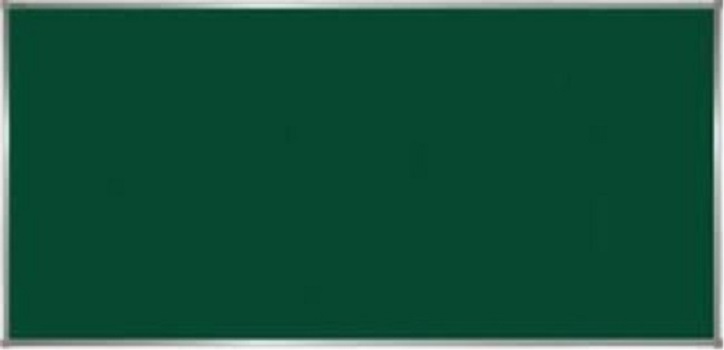 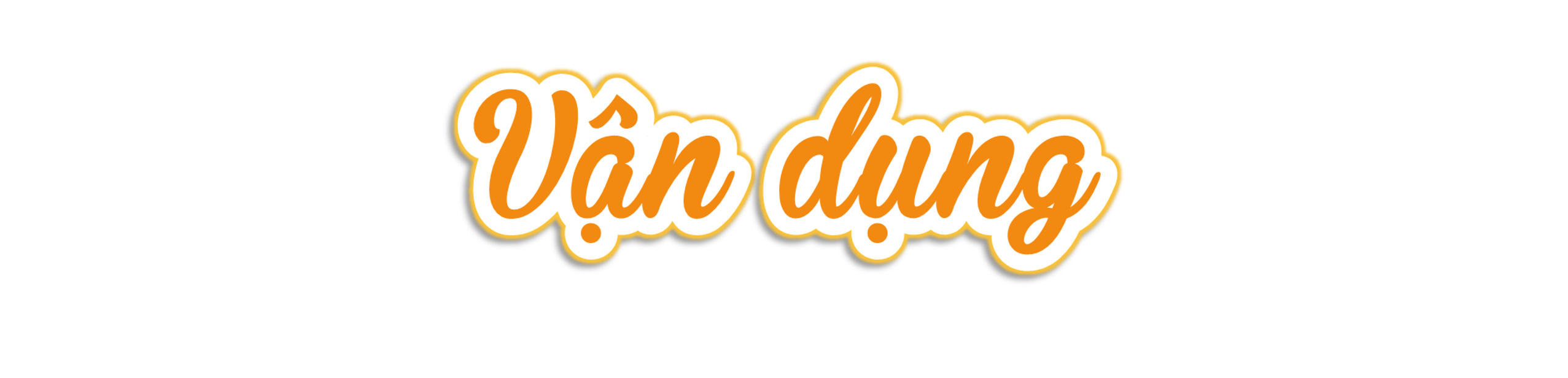 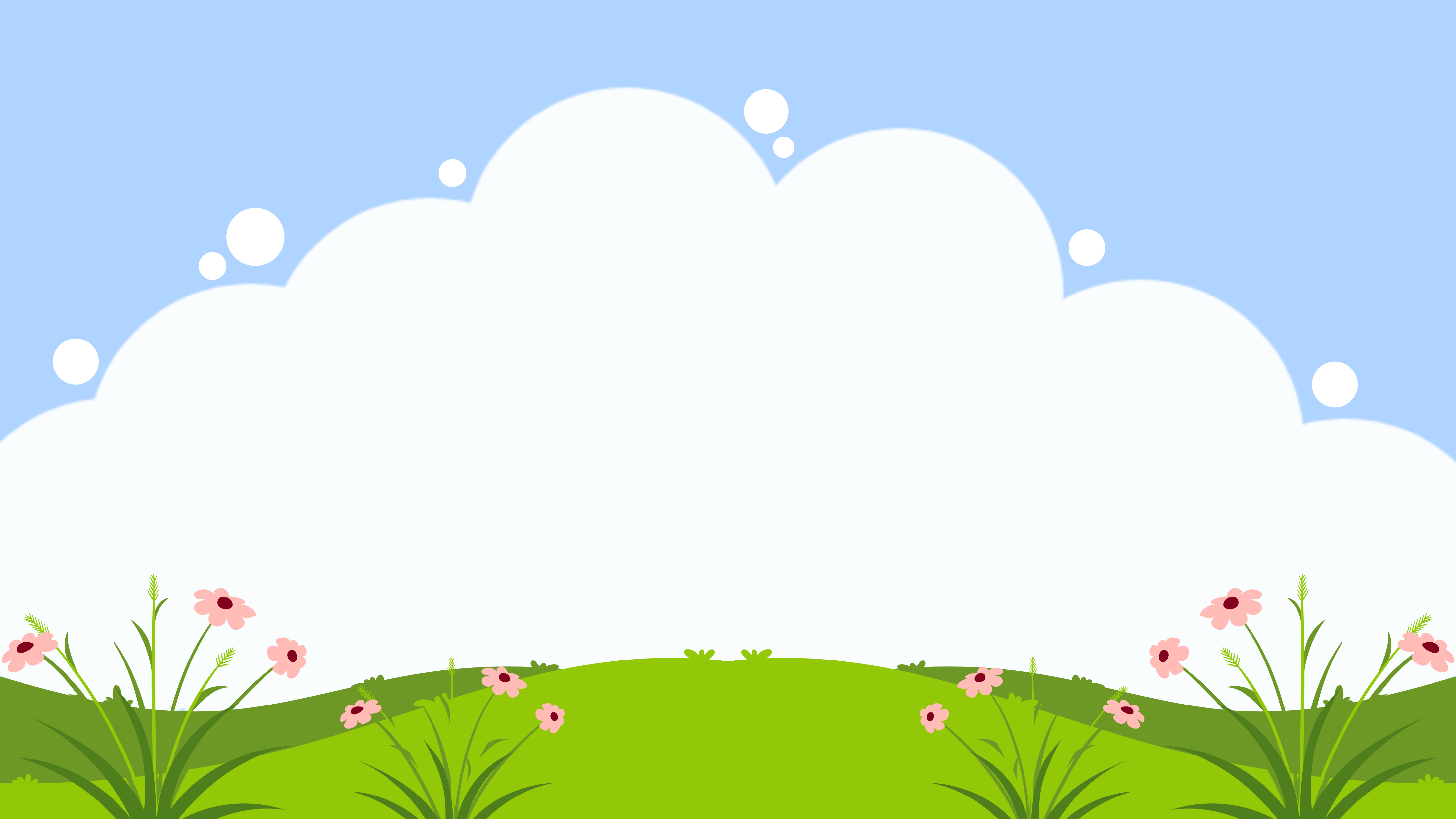 Kể cho nhau nghe một kỉ niệm về cách ứng xử tốt đẹp của em đối với những người xung quanh:
+ Đó là hoạt động gì? Em giúp đỡ ai? Vì sao em cảm thấy ấn tượng với hoạt động đó?
+ Nêu cảm xúc của em sau khi làm việc đó?
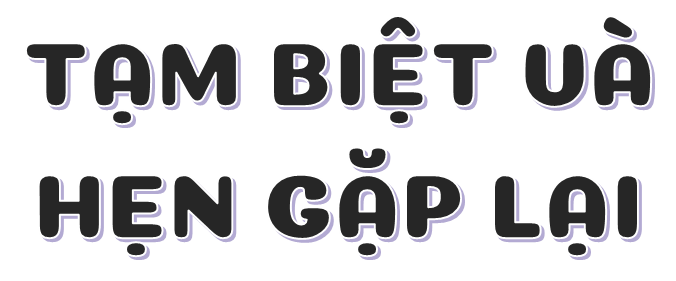 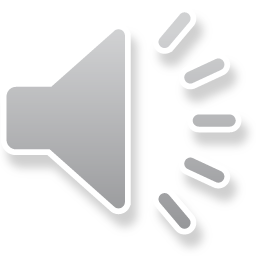